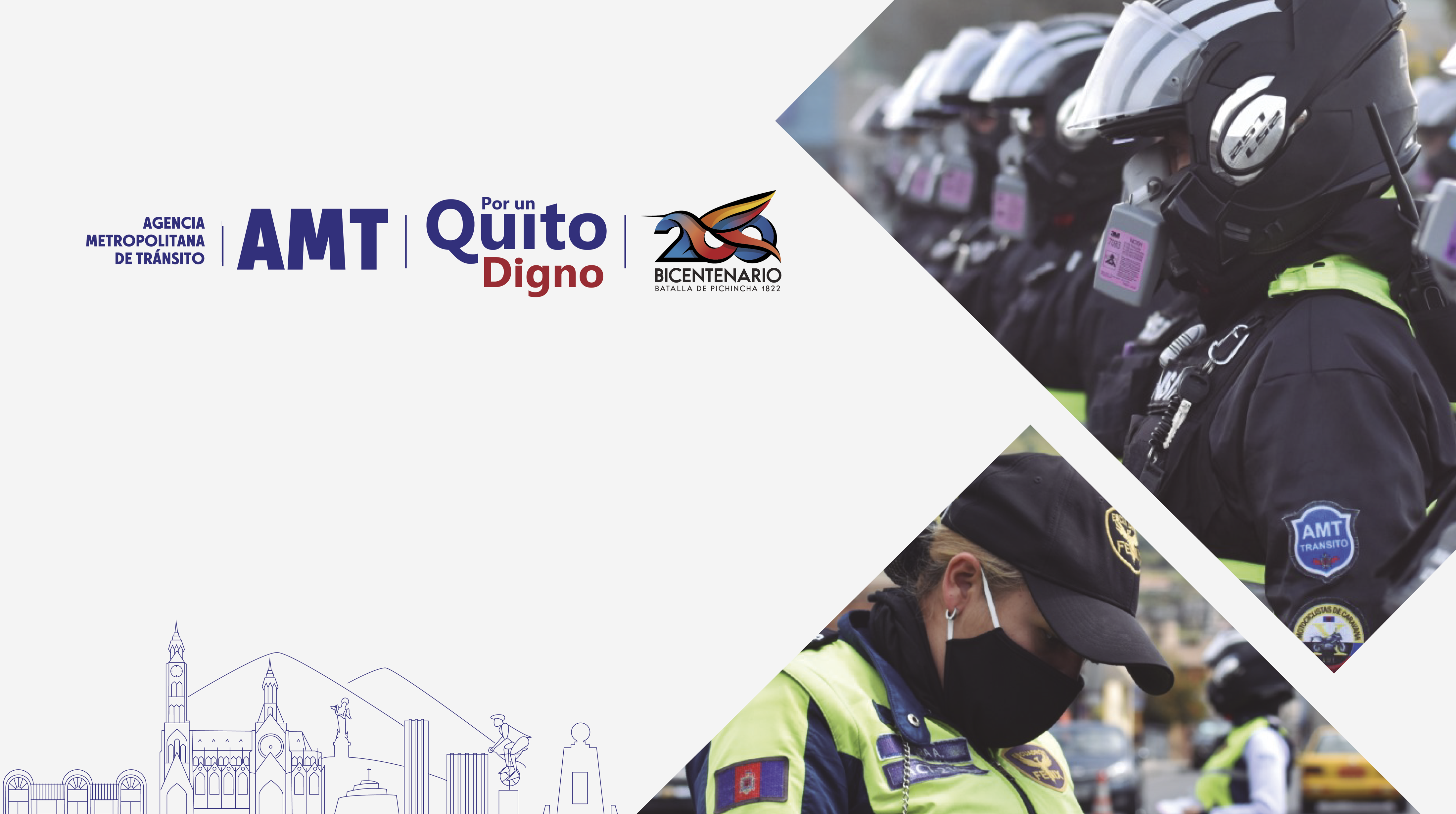 OBSERVACIONES DEL PRIMER DEBATE DEL PROYECTO DE ORDENANZA METROPOLITANA QUE INCORPORA LAS DISPOSICIONES TRANSITORIAS EN EL CÓDIGO MUNICIPAL PARA EL DISTRITO METROPOLITANO DE QUITO PARA EL SERVICIO PÚBLICO DE REVISIÓN TÉCNICA VEHÍCULAR CORRESPONDIENTE AL PERÍODO DEL AÑO 2022 EN EL DISTRITO METROPOLITANO DE QUITO
8 de marzo de 2022
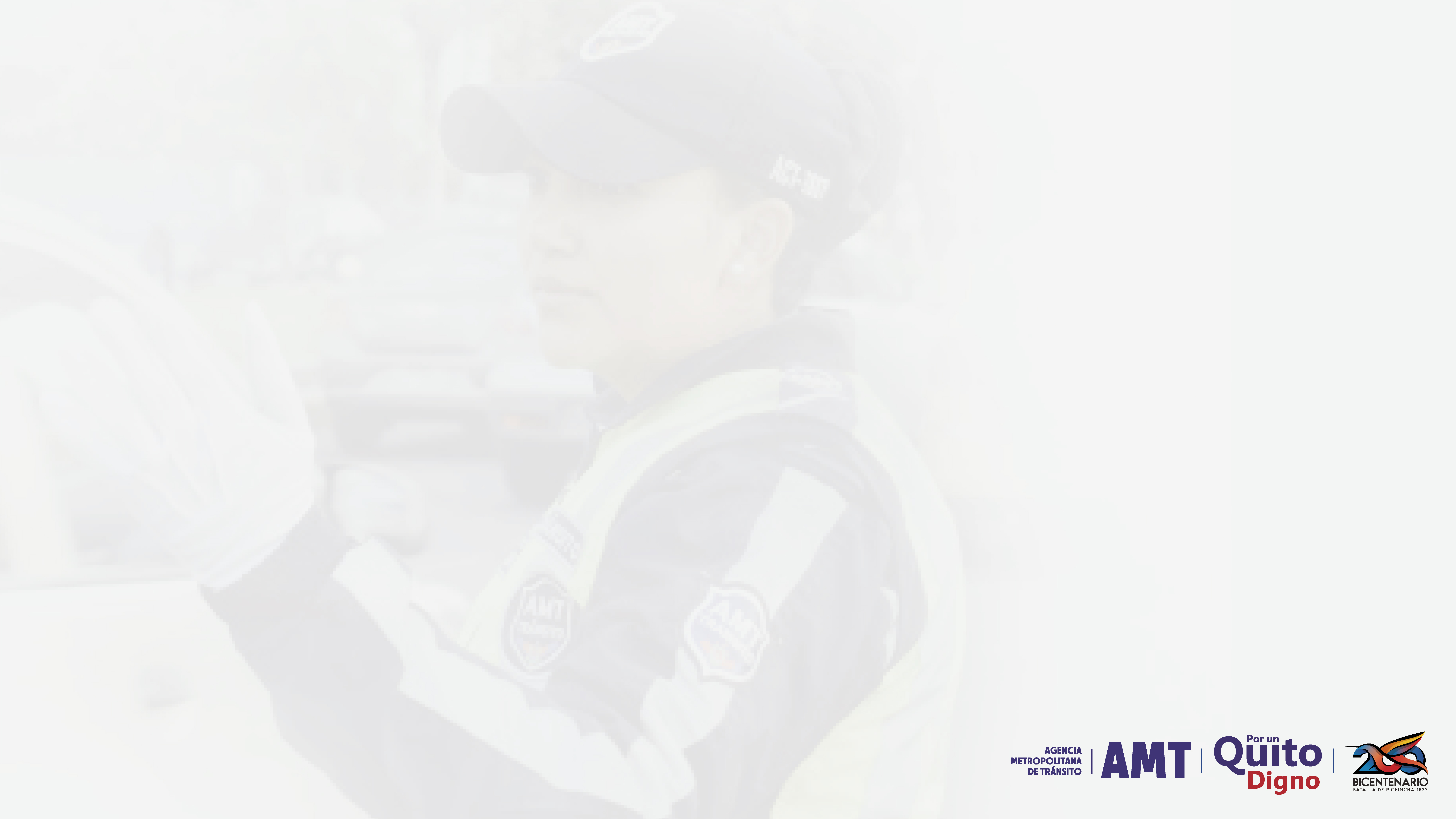 Luis Humberto Robles
Primera.  “Se debe de incluir en el proyecto de ordenanza lo establecido en el artículo 308 del Reglamento de la Ley Orgánica de Transporte Terrestre Transito y Seguridad Vial: “Art. 308.- Los vehículos que prestan el servicio de transporte público y comercial están obligados a someterse a una revisión técnica vehicular semestral, y los vehículos por cuenta propia y particulares, una vez al año. Los vehículos nuevos, es decir aquellos cuyo recorrido es menor a mil kilómetros (1.000 Km.) y su año de fabricación consta igual o uno mayor o menor al año en curso, que cumplan con las disposiciones de seguridad automotriz vigentes para su comercialización; están exentos de la Revisión Técnica Vehicular durante tres periodos contados a partir de la fecha de su adquisición.”
Respuesta: 
La inclusión del primer inciso es una reforma del artículo 3049 del código municipal que debe contener su propia exposición de motivo. 
El segundo inciso es lo requerido para esta Ordenanza Metropolitana, por lo tanto se incluye la observación.
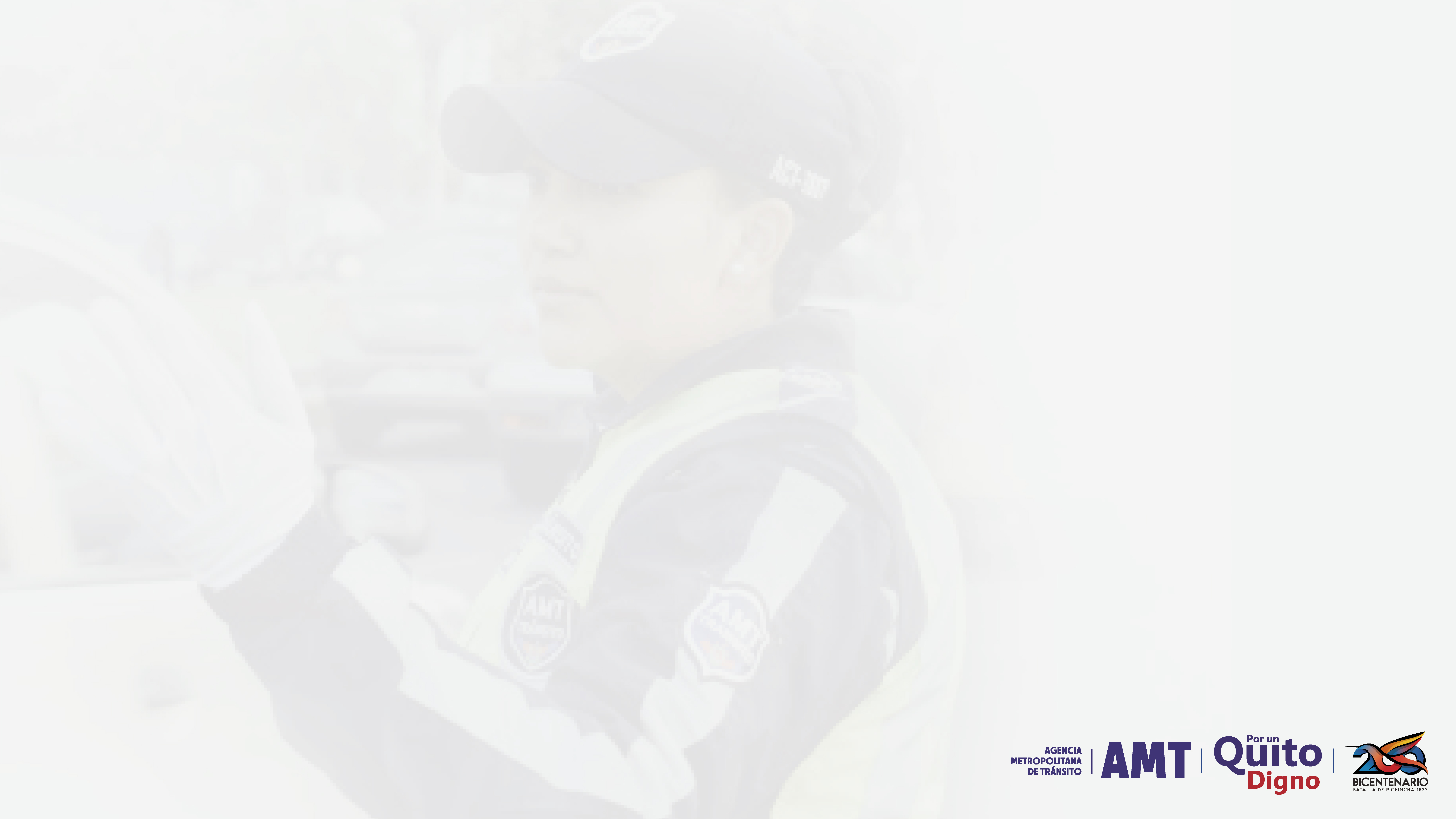 Luis Humberto Robles
Segunda.  “Se debe incluir la siguiente disposición derogatoria con el fin de armonizar la legislación Municipal con la legislación Nacional:
Disposición derogatoria:
Derogase los siguientes artículos del Código Municipal: Artículo 1568.- Hecho generador, Artículo 1570.- Sujeto pasivo, Artículo 1573.- Recaudación”
Respuesta: 
El Código Municipal establece en  los artículos 1568, 1570 y 1573 lo siguiente:

DE LA TASA POR EL SERVICIO PÚBLICO DE REVISIÓN TÉCNICA VEHICULAR EN EL DISTRITO METROPOLITANO DE QUITO
Art. 1568.- Hecho generador.- El hecho generador de la tasa constituye el acceso efectivo al servicio público de Revisión Técnica Vehicular que el Municipio del Distrito Metropolitano de Quito presta a los administrados en calidad de contribuyentes, directamente o a través de la Autoridad Municipal Responsable o sus órganos dependientes o sus delegatarias.
Art. 1570.- Sujeto pasivo.- Son sujetos pasivos de la tasa en calidad de contribuyentes, las personas naturales o jurídicas propietarias o tenedoras de un vehículo motorizado que circulen en el territorio del Distrito Metropolitano de Quito de manera permanente, por el acceso efectivo al servicio público de Revisión Técnica Vehicular
Art. 1573.- Recaudación.- La tasa por el servicio público de revisión técnica vehicular será recaudada por el Municipio del Distrito Metropolitano de Quito o por su delegado.

Mediante RESOLUCIÓN No. 001-DIR-2022-ANT de fecha 02 de febrero de 2022 suscrita por el Ing. Mario Pardo Duque, Presidente del Directorio de la ANT y el Dr. Adrián Castro Piedra, Director Ejecutivo de la ANT resuelve lo siguiente:
 
RÉGIMEN DE TRANSICIÓN PARA EL PROCESO DE REVISIÓN TÉCNICA VEHICULAR Y MATRICULACIÓN EN EL DISTRITO METROPOLITANO DE QUITO PARA EL AÑO 2022, MEDIANTE LA REFORMA DE LA RESOLUCIÓN N° 008-DIR-2017-ANT .
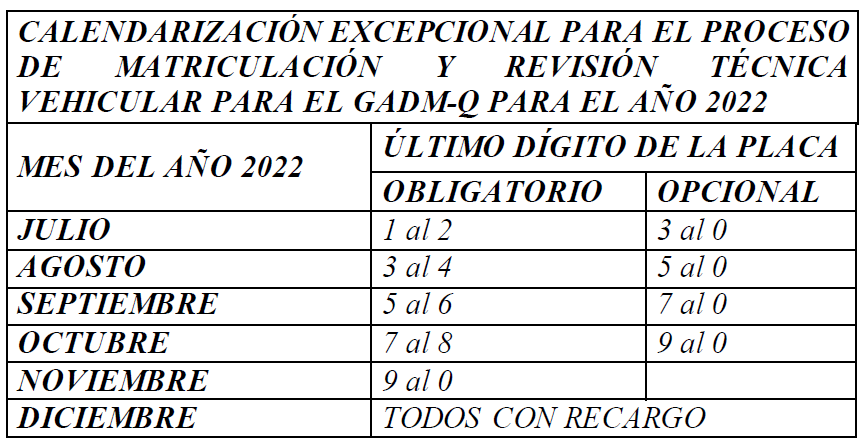 La tasa de Revisión Técnica Vehicular establecida en el Código Municipal en los artículos 1568, 1570 y 1573, se aplicará a partir de julio 2022.
No procede la recomendación ya que no es el objeto de este proyecto de Ordenanza. Se requiere la inclusión de disposiciones transitorias por excepcionalidad.
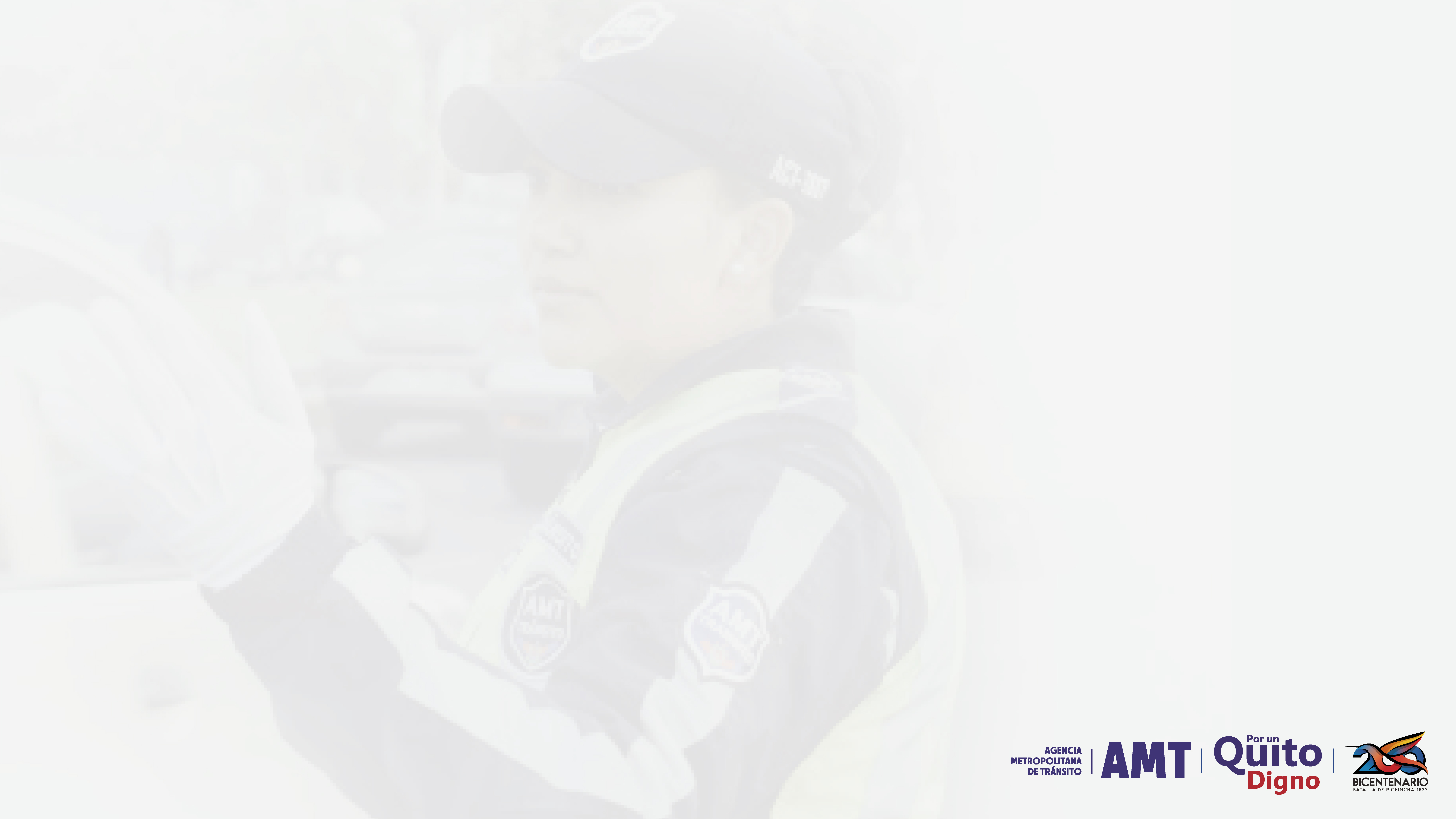 Luis Humberto Robles
Tercera.  “Debido al complejo que puede ser cumplir con lo estipulado en el Examen Especial DPPch-0015-2020 realizado por la Contraloría General del Estado, se  sugiere se realice la consulta a la Agencia Metropolitana de Transito, en el sentido si hasta julio de 2022 lograra cumplir con todos los procesos y fases previas para que entre en operación la Revisión Técnica Vehicular en dicho mes, caso contrario se analice la posibilidad que la Revisión Técnica Vehicular entre en operación cuando el ente encargado logre cumplir con todos los procesos”.
Respuesta: 
La Agencia Metropolitana de Tránsito está llevando a cabo las acciones necesarias para liquidar los contratos con las empresas Danton S.A. y el Consorcio ITLS.
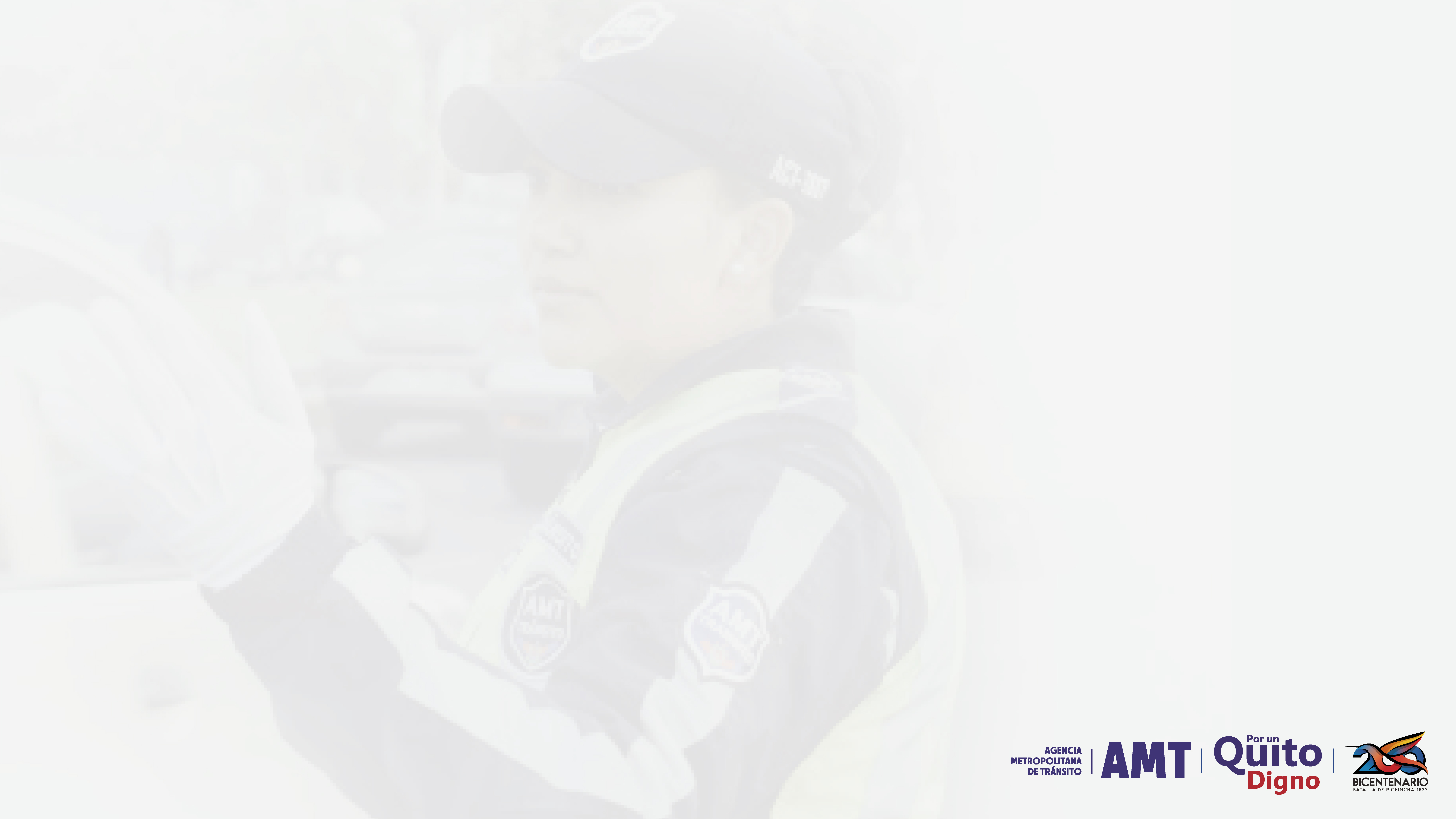 Andrea Hidalgo
Desea saber ¿Cuáles serán las medidas que se implementarán para asegurar la revisión técnica vehicular de los 595.840 vehículos en 6 meses?
Respuesta: 
En la siguiente tabla se muestra la cantidad estimada de vehículos que se revisarán de acuerdo a la Calendarización Excepcional aprobada mediante RESOLUCIÓN No. 001-DIR-2022-ANT
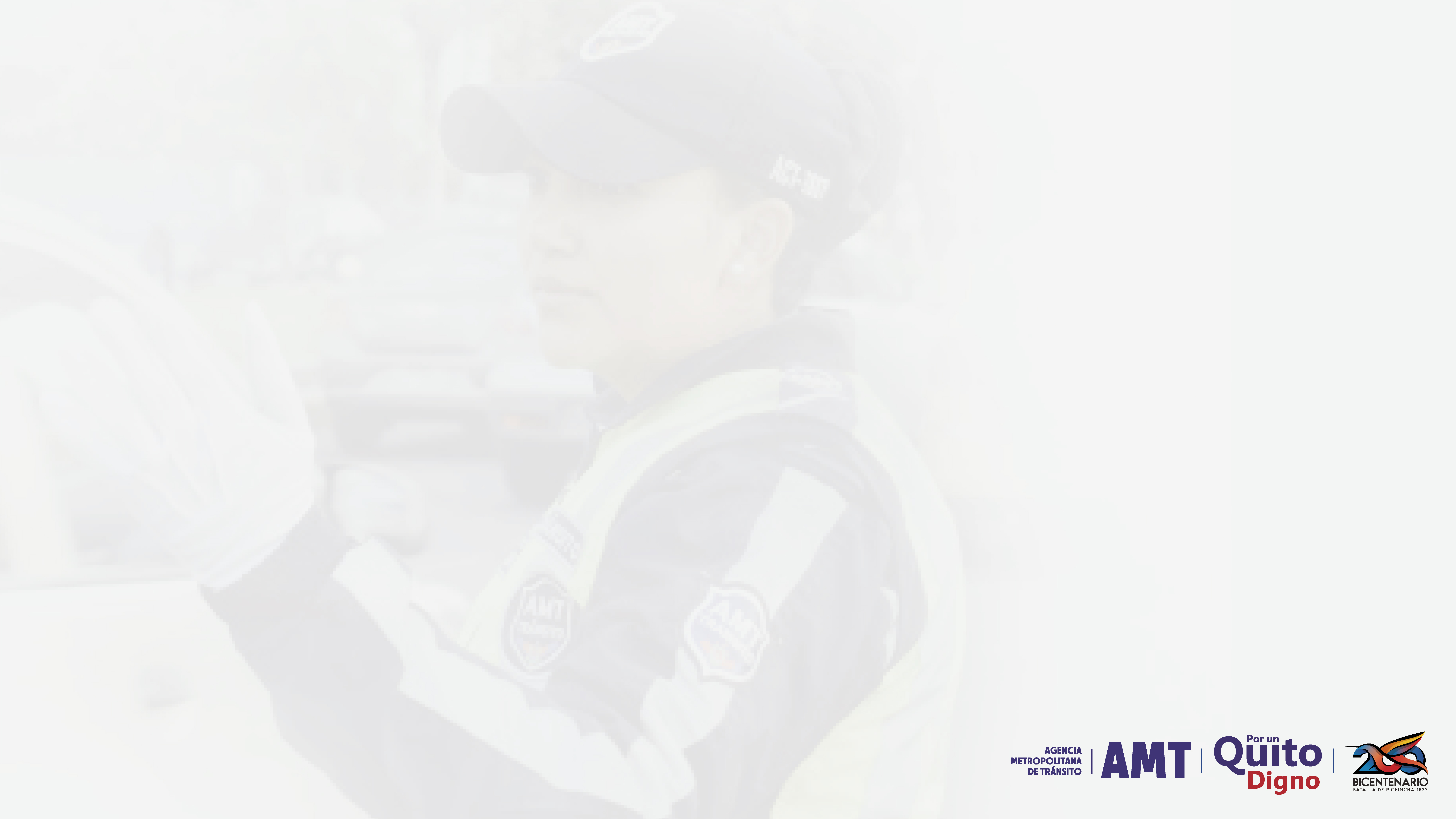 Andrea Hidalgo
Desea saber ¿Cuáles serán las medidas que se implementarán para asegurar la revisión técnica vehicular de los 595.840 vehículos en 6 meses?
Las 20 líneas  (16 para vehículos livianos y  4 para vehículos pesados) con las que operaban las empresas DANTON S.A y Consorcio ITLS del Ecuador, en el marco del proceso de liquidación serán transferidas al MDMQ. En la siguiente tabla se muestra la capacidad del número de revisiones vehiculares de las 20 líneas; capacidad anual de 846.720 revisiones y semestral de 423.360 revisiones.
Las medidas que se implementarán será la ampliación de horarios de atención y habilitación del centro del CRCV Cristianía.
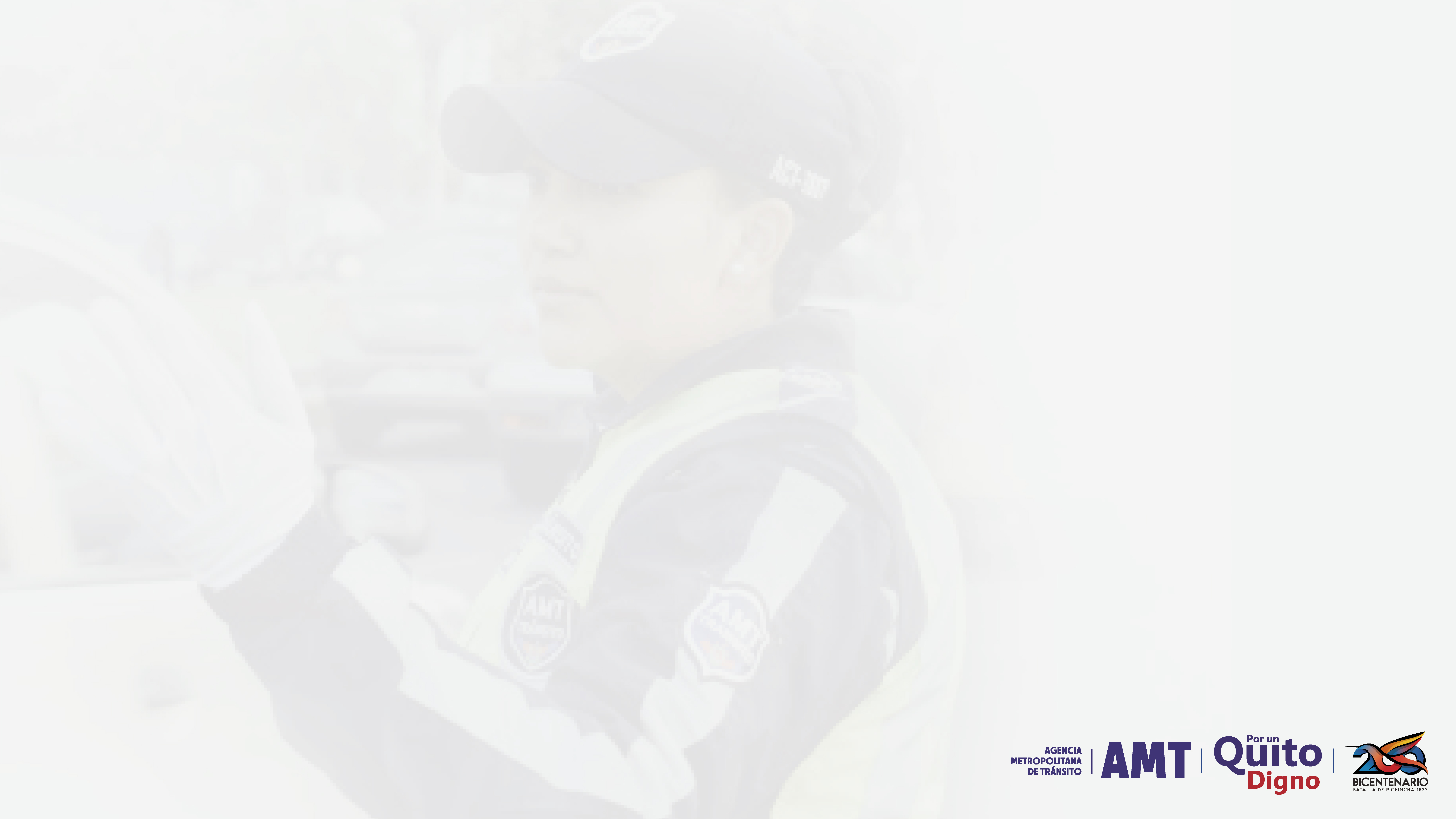 Andrea Hidalgo
¿Se han considerado las medidas de seguridad de limitación de aforo y distanciamiento social que todavía se recomienda para poder cuidarnos de la pandemia?
Respuesta: 
 
El nuevo operador deberá aplicar medidas de bioseguridad similares a las aplicadas en los CRCV hasta diciembre 2021, alineadas con las disposiciones del Comité de Operaciones de Emergencia; vale indicar que las medidas aplicadas  al personal de operación y a los ciudadanos usuarios del servicio, no significaron disminución del número de revisiones realizadas.
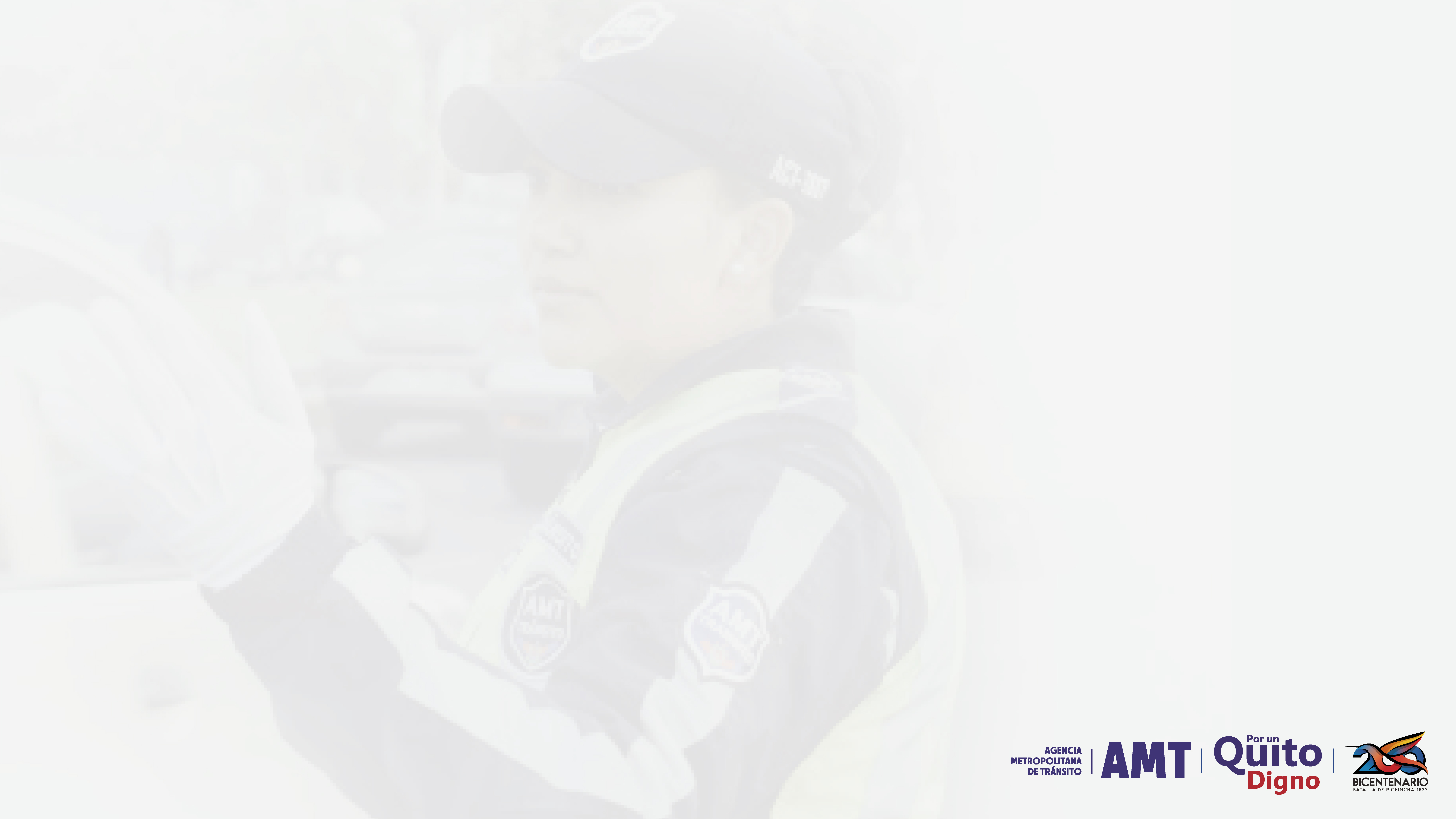 Andrea Hidalgo
“De qué forma los GADs de los cantones aledaños podrán realizar el procedimiento de revisión técnica vehicular y matriculación, los cantones que se mencionó de acuerdo a la calendarización dado que, a nivel nacional el cronograma no se ha modificado. Se desconoce si dichos cantones cuentan con el sistema para considerar este tipo de vehículos dentro de sus procesos de revisión técnica vehicular diaria.”
Respuesta:

La normativa legal vigente establece los procedimientos que se deben cumplir para llevar a cabo la revisión técnica vehicular. A  continuación los instrumentos legales:

REGLAMENTO PROCEDIMIENTOS Y REQUISITOS PARA MATRICULACIÓN VEHICULAR

RESOLUCIÓN NRO. 008-DIR-2017-ANT REFORMADA MEDIANTE RESOLUCIÓN NRO. 093-DIR-2021-ANT SOBRE EL REGLAMENTO DE PROCEDIMIENTOS Y REQUISITOS PARA LA MATRICULACIÓN DE VEHÍCULOS A MOTOR

El software de la Agencia Nacional de Tránsito, para realizar el trámite de matriculación es el sistema AXIS. Software utilizado por los cantones aledaños. 

En la especie de matrícula se indica la modalidad de transporte público o comercial; lo que permite realizar la RTV de los parámetros específicos de acuerdo a la modalidad.
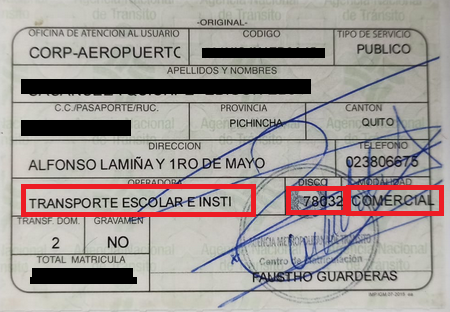 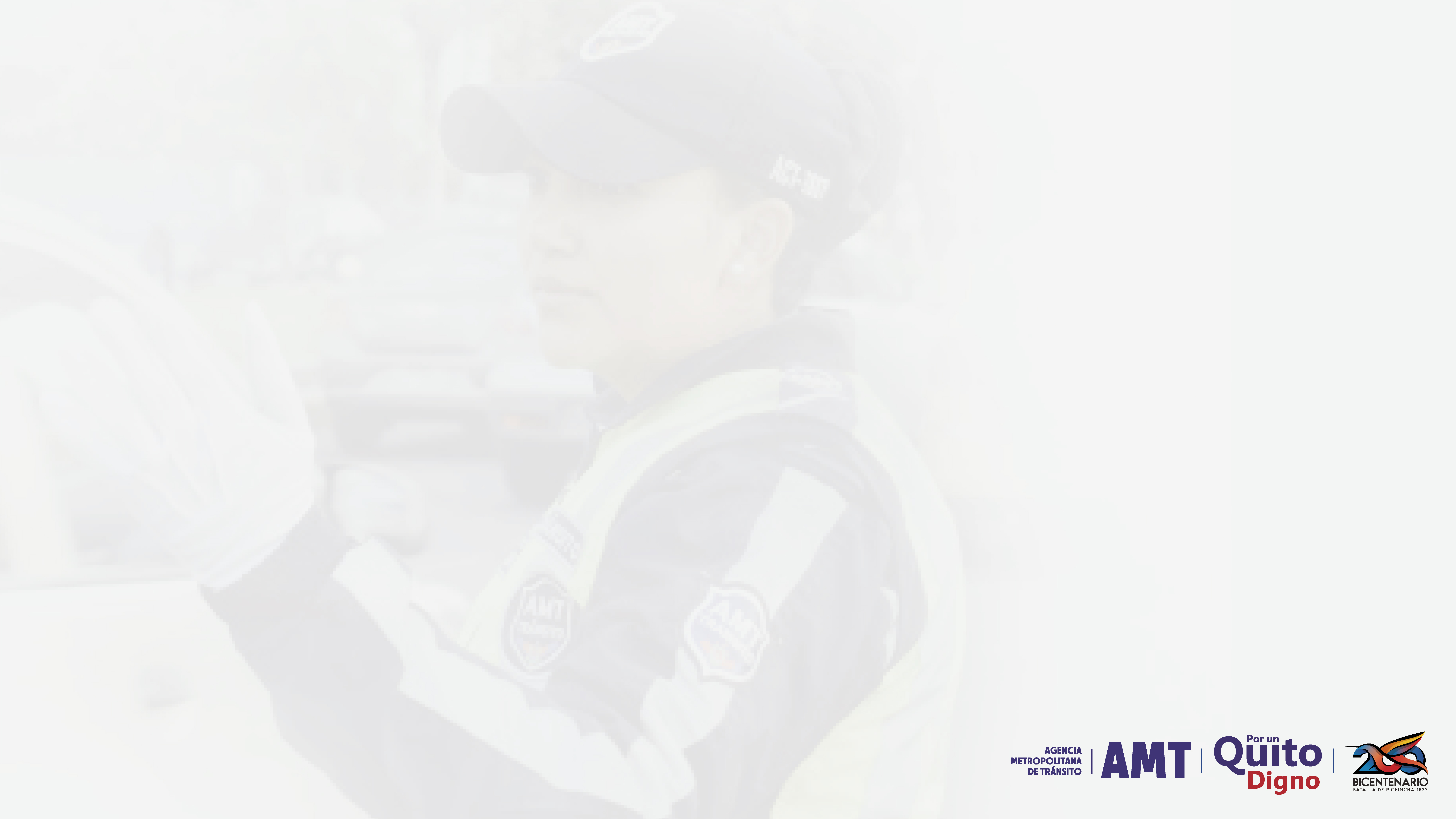 Andrea Hidalgo
¿Dónde están los convenios firmados, porque la Secretaria de Movilidad menciona tener convenios firmados con los cantones aledaños? ¿Existe algún tipo de acta o reunión que se haya mantenido, para que certifique que van a tener esa posibilidad de cumplir la demanda de vehículos de Quito?
Respuesta
La Agencia Metropolitana de Tránsito, visitó los centros de revisión vehicular y mantiene reuniones constantes con los cantones aledaños con el propósito de suscribir  los Convenios de Cooperación Interinstitucional. Los proyectos de convenios fueron remitidos con los siguientes oficios:
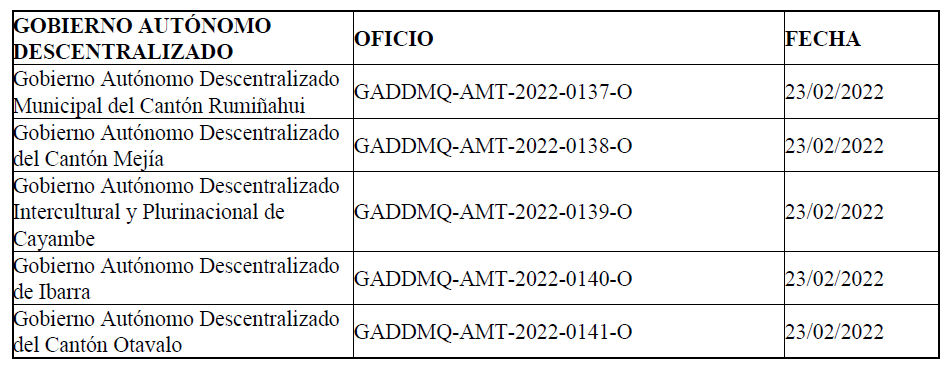 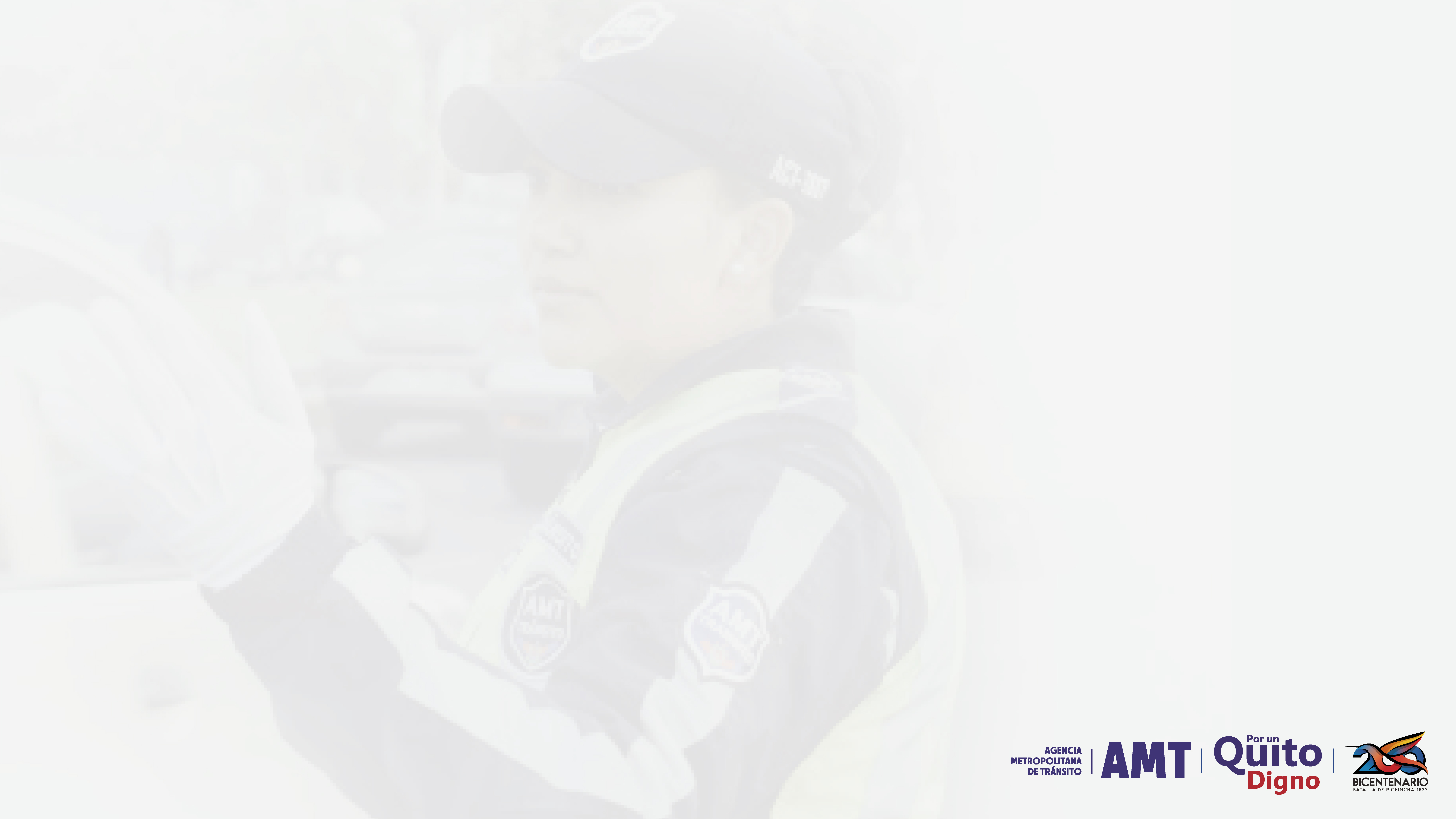 Andrea Hidalgo
No le parece justo que los usuarios deban ir a otros cantones, unos más cerca, pero por ejemplo Otavalo, San Gabriel están a 5 horas de distancia, y se pregunta si a los señores transportistas querrán irse 5 horas para hacer la revisión técnica vehicular, considera preocupante ya que no en todos los casos se aprueba la revisión vehicular en la primera vez que se presenta.
De los 58.029 vehículos que requieren realizar la revisión técnica vehicular en otro GAD, 21.860 corresponde a transporte público y comercial.
La revisión técnica vehicular de los 21.860 vehículos, de acuerdo al análisis del historial de datos se requerirá realizar  32.134 revisiones, debido a que  el  47% de los 21.860  vehículos aprueban la RTV en segunda, tercera o cuarta visita. En la siguiente tabla se muestra la capacidad de GAD Rumiñahui y Mejía
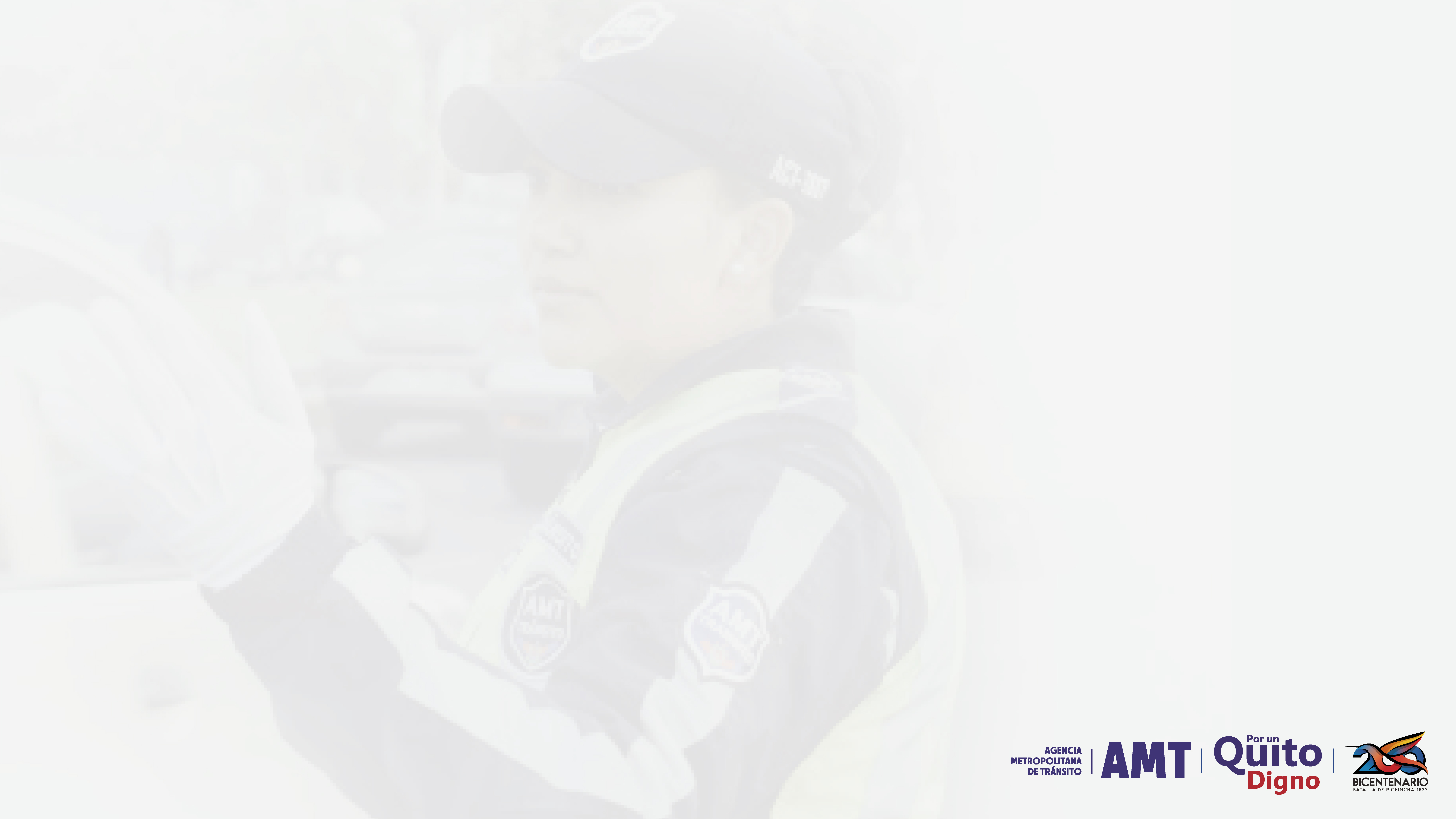 Andrea Hidalgo
Se debe considerar una solución para alguien que necesita realizar las transferencias de dominio, duplicación de matrícula, reposición de placa, cambios de servicio también debe irse a otro cantón a matricular ya no va a ser únicamente los que están estipulados en la ordenanza, porque para todos estos rubros el carro debe estar matriculado en el año que se va hacer todo esto.
Respuesta:
 
En la siguiente tabla se muestra los casos o tipo de vehículos que deberán realizar la Revisión Técnica Vehicular en otro GAD, en los 58.029 vehículos, si están considerados los propietarios de los vehículos que requerirán realizar el trámite de transferencia de dominio.
Por otro lado, la Agencia Metropolitana de Tránsito, está realizando los trámites de matriculación para los cuales no es requisito la aprobación de la revisión técnica vehicular como por ejemplo: duplicado de matrícula y reposición de placa.
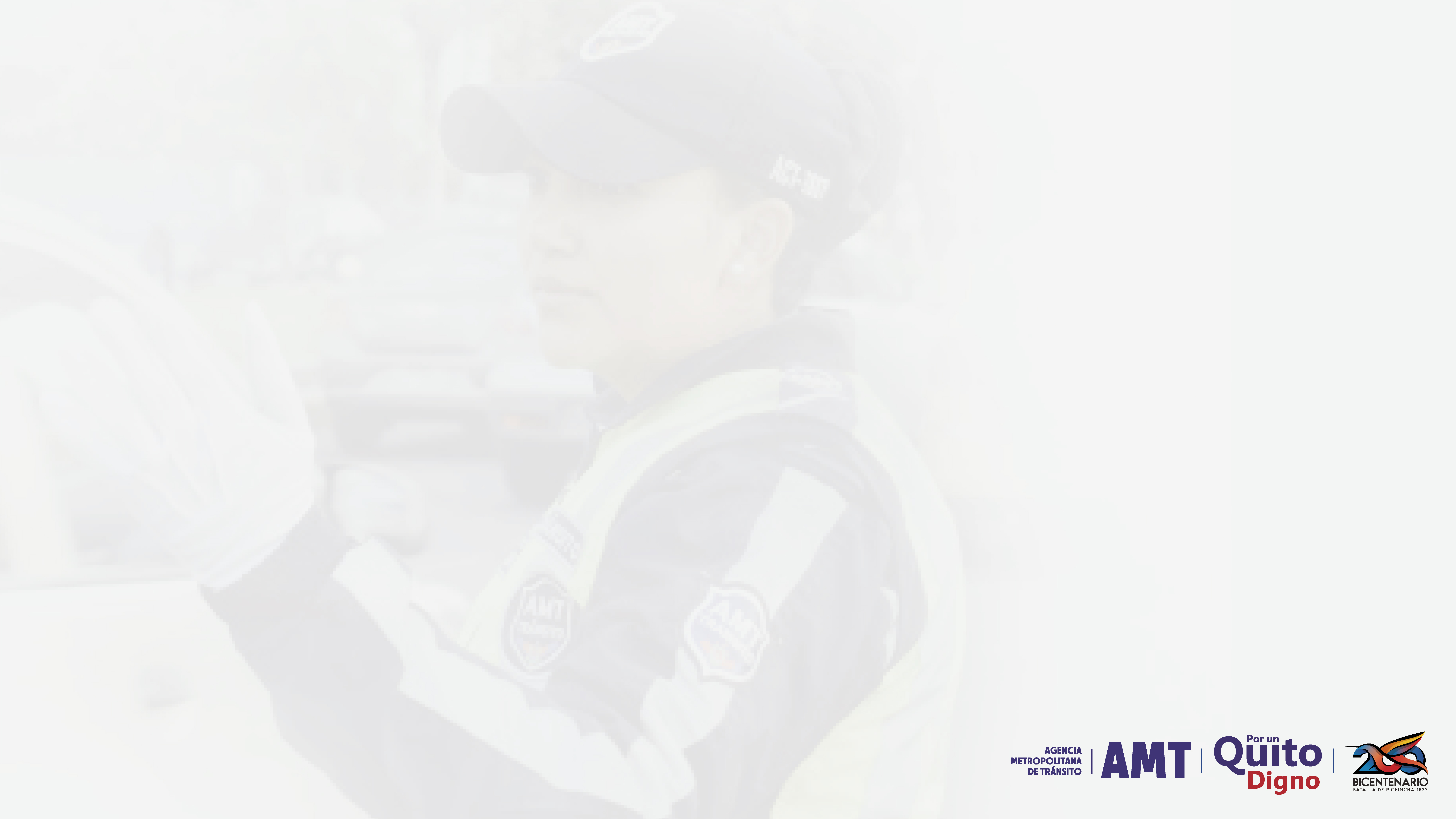 Andrea Hidalgo
¿Cómo se realizará el cruce de información entre cantones para que los vehículos que sean revisados y matriculados en cantones aledaños, en este año, no aparezcan con multas por no haber realizado el procedimiento de revisión técnica vehicular y matriculación en el Distrito Metropolitano de Quito en años posteriores al 2022?
Respuesta:
 
El objeto de los Convenios Interinstitucionales que están en proceso de suscripción establecen: 
 
Cumplir con la normativa legal vigente.  
Intercambiar determinada información de los automotores que aprueben la revisión técnica vehicular. 
Entregar al Gobierno Autónomo Descentralizado del cantón (…) determinada información de los automotores para que realicen la revisión técnica vehicular de conformidad al tipo de transporte que pertenezcan; y, 
Intercambiar determinada información de los sistemas informáticos utilizados para realizar la revisión técnica vehicular.
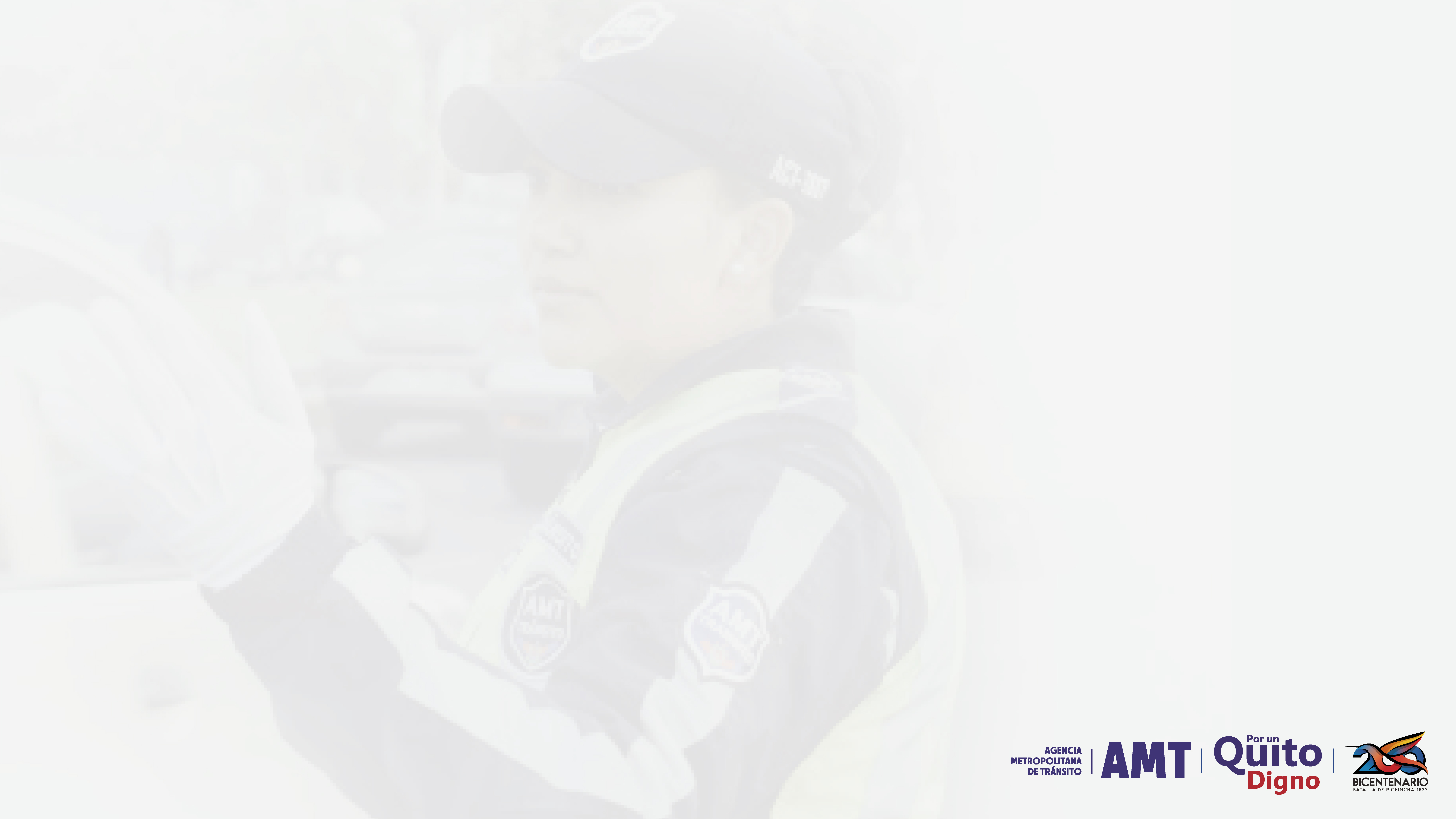 Andrea Hidalgo
¿Cuáles han sido los medios de comunicación que se han manejado para poner en conocimiento de los propietarios de vehículos de transporte público y escolares?
Respuesta

Mediante RESOLUCIÓN No. 001-DIR-2022-ANT de fecha 02 de febrero de 2022 suscrita por el Ing. Mario Pardo Duque, Presidente del Directorio de la ANT y el Dr. Adrián Castro Piedra, Director Ejecutivo de la ANT resuelve lo siguiente:
 
RÉGIMEN DE TRANSICIÓN PARA EL PROCESO DE REVISIÓN TÉCNICA VEHICULAR Y MATRICULACIÓN EN EL DISTRITO METROPOLITANO DE QUITO PARA EL AÑO 2022, MEDIANTE LA REFORMA DE LA RESOLUCIÓN N° 008-DIR-2017-ANT 
 
“NOVENA.- Las reglas específicas y complementarias, condiciones de circulación dentro de la circunscripción territorial del DMQ, así como la casuística que se llegare a presentar respecto a los procesos de RTV y matriculación, cuyas competencias le corresponden exclusivamente al GADM-Q, deberán ser conocidas y autorizadas con base a la normativa local que al respecto expida o reforme el Concejo Metropolitano o el Alcalde dentro del ámbito de sus competencias. 
 
DÉCIMA.- La regulación local indicada en la disposición transitoria anterior, se referirá al menos a los siguientes casos: a) automotores adquiridos y matriculados por primera vez en el año 2022; b) automotores que no aprobaron la RTV en el año 2021; c) automotores particulares que no hubieren concluido su proceso de matriculación hasta el 30 de junio del 2022; d) planes de contingencia para los procesos de RTV y matriculación para el transporte público y comercial; e) parametrización de los sistemas informáticos para evitar la generación de multas y/o recargos derivados de la recalendarización dentro del DMQ; entre otros que se consideren necesarios y minimicen la afectación a los usuarios y propietarios de los automotores”.
 
En este contexto, la propuesta de la presente Ordenanza indica:
 
“d) Los automotores de transporte público y comercial deberán realizar la revisión técnica vehicular de acuerdo a la calendarización Resolución No. 008-DIR-2017-ANT y podrán realizarla en cualquiera de los Gobiernos Autónomos Descentralizados que dispongan de Centros de Revisión y Control Técnico Vehicular autorizados por la Agencia Nacional de Tránsito”.
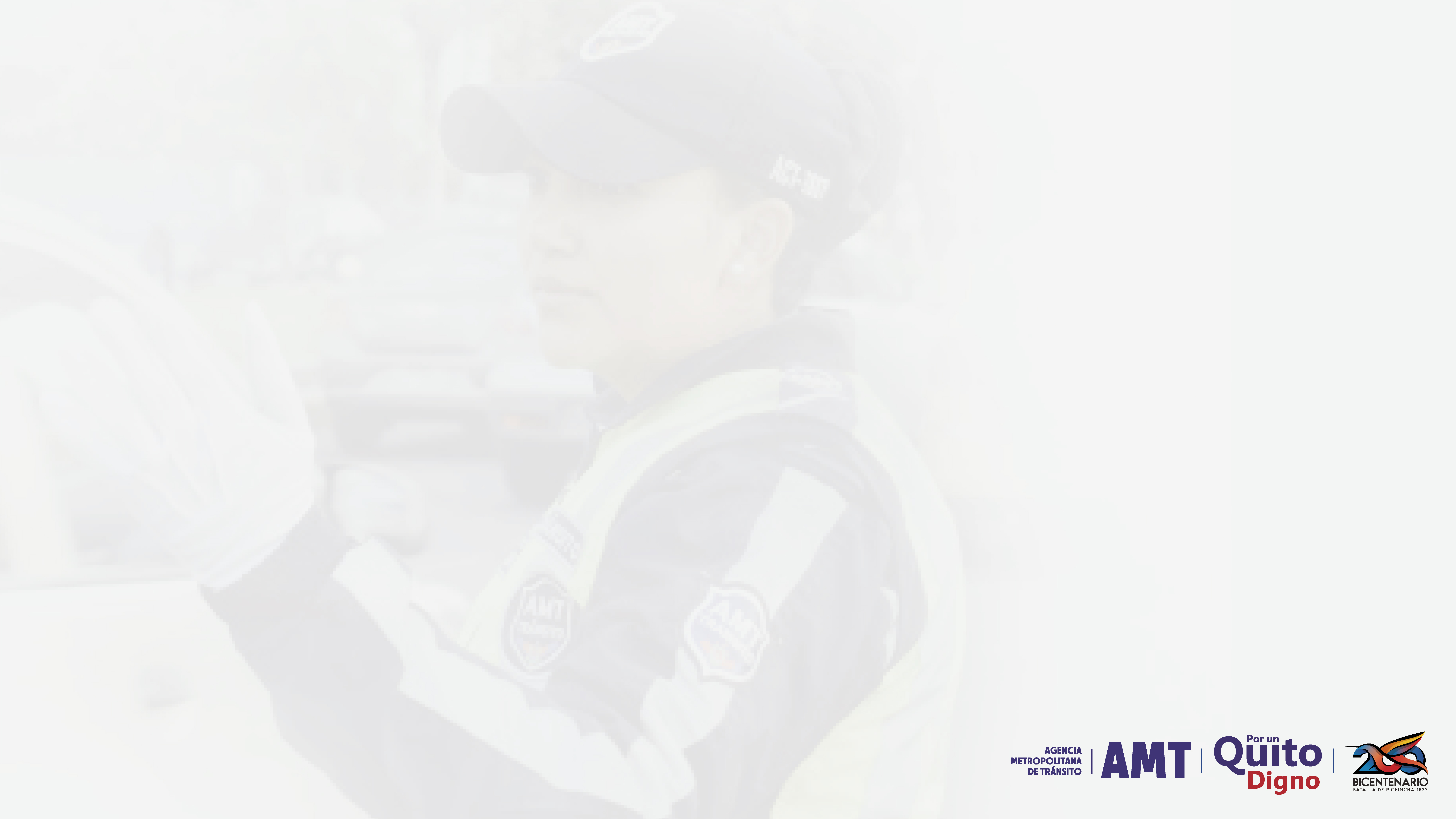 Andrea Hidalgo
Considera contrario al principio de igualdad de derechos y condiciones el hecho de que a unas personas les toque movilizarse a otros cantones, y otros a través de esta recalendarización lo harán a partir de julio.
Respuesta:
 
El criterio establecido para priorizar las revisiones de transporte público y comercial atiende la significación de las emisiones de dichos vehículos para la calidad del aire de Quito. Igualmente, en atención al número de pasajeros movilizados y kilómetros recorridos, este segmento del parque automotor es prioritario para la Seguridad Vial de la ciudad.
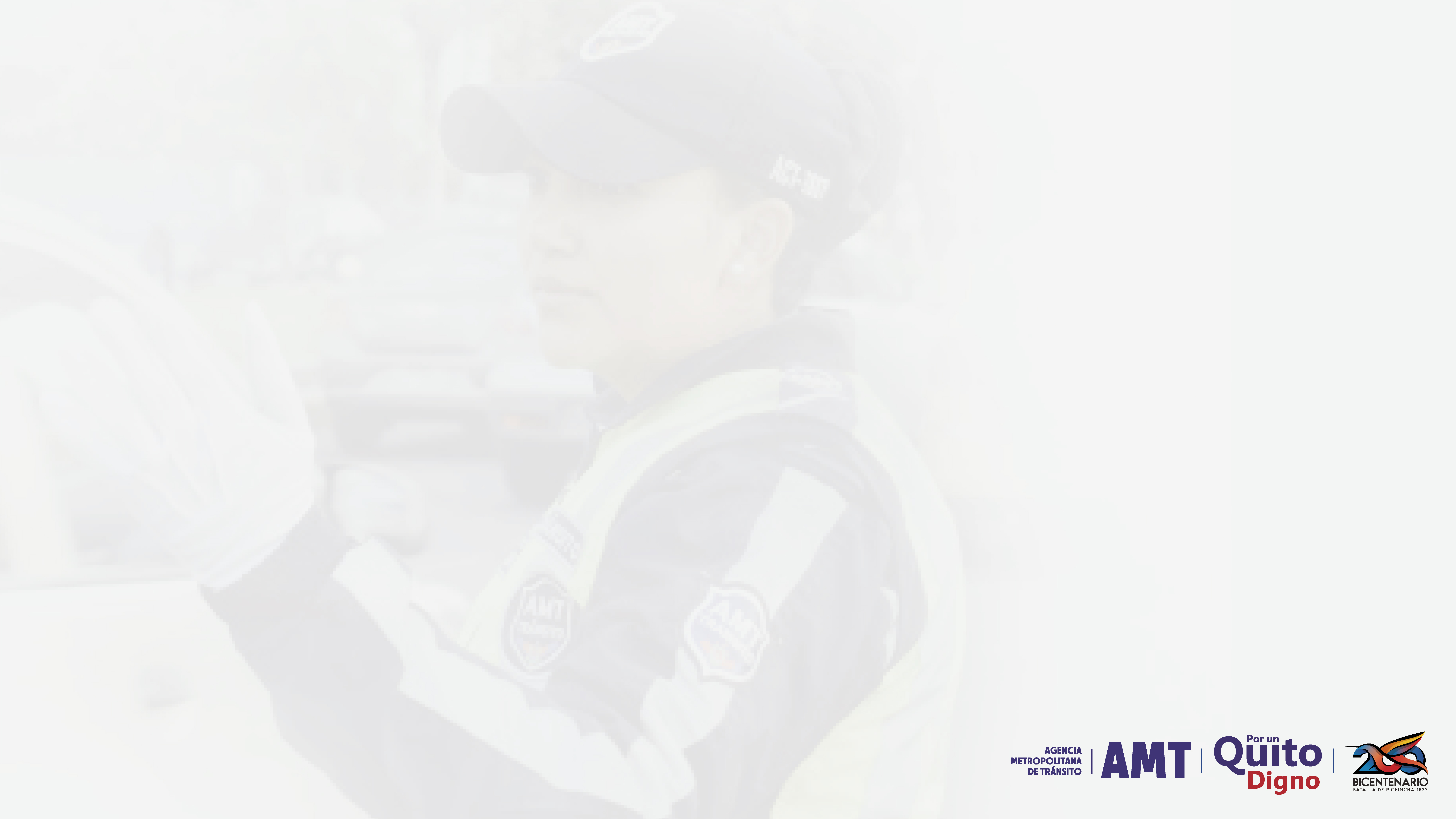 Andrea Hidalgo
No se establece quién va a hacer esta revisión técnica vehicular, cuáles son las garantías que se tiene para que el cronograma que se nos ha presentado efectivamente se cumpla.
Respuesta:
 
La Agencia Metropolitana de Tránsito está llevando a cabo las acciones para  liquidar los contratos con las empresas Danton S.A. y el Consorcio ITLS; además se encuentra en la etapa preparatoria del modelo de gestión para operación de los centros del revisión vehicular.
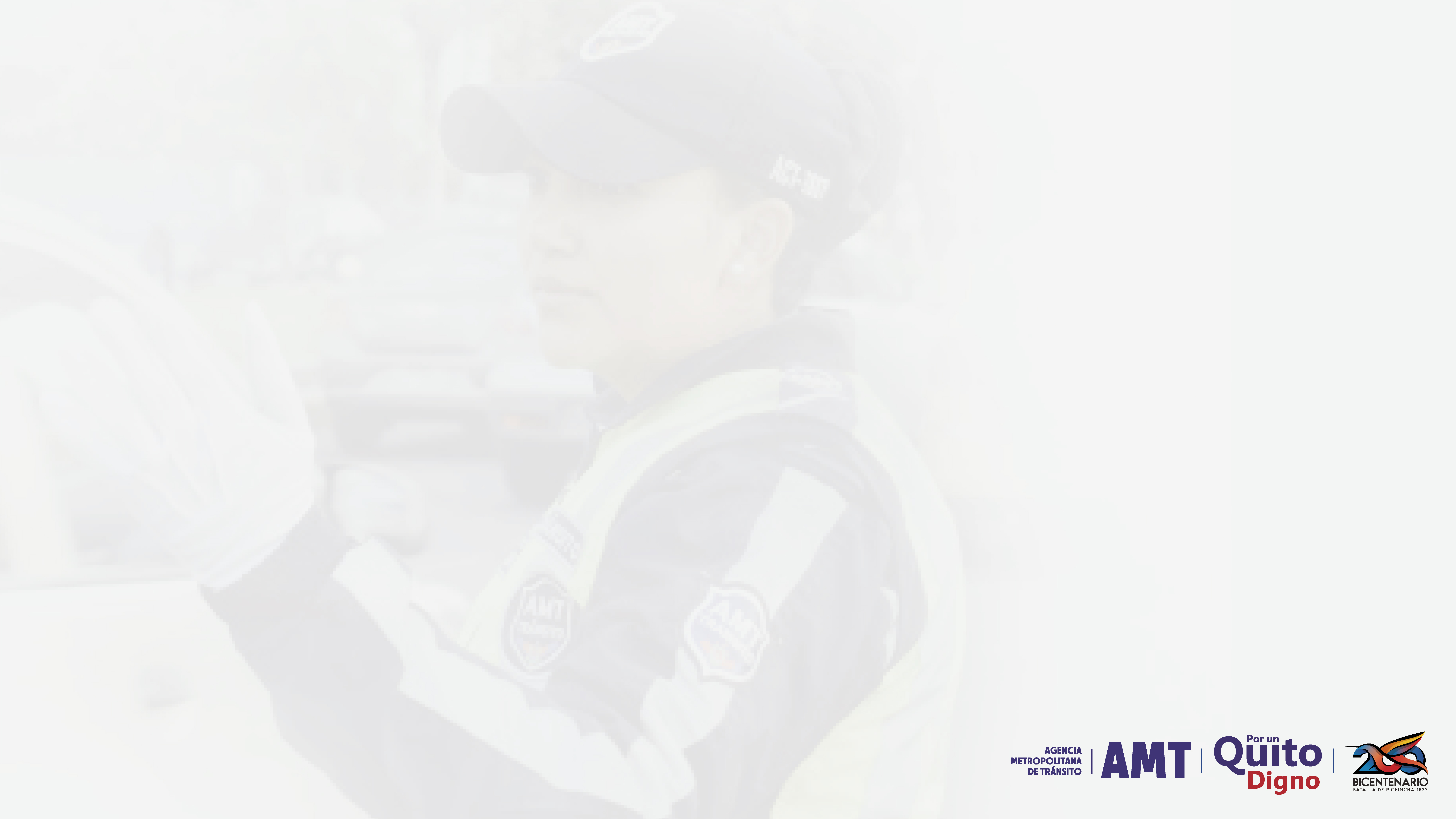 Soledad Benítez Burgos
Luis Robles
Solicita a la Comisión de Movilidad los informes pertinentes relacionados con el proyecto de ordenanza que permita establecer y regular el proceso de licitación para la prestación de servicio de revisión vehicular en el DMQ, a fin de conocer y dar el tramite que corresponda.
Solicita a la Comisión de Movilidad que presente los informes pertinentes relacionados con el proyecto de ordenanza que permita establecer y regular el proceso de licitación para la prestación de servicio de revisión vehicular en el DMQ, así como lo recomienda en sus respectivos informes la Contraloría del Estado.
Se requiere una ordenanza que establezca los procesos y las bases de una licitación para contratar a las empresas que se van hacer cargo de la revisión técnica vehicular. Se hace referencia en el informe realizado por la Contraloría General del Estado. Solicita que se analice bien, porque en el informe se hace referencia de una solicitud para que exista una ordenanza específica para poner las bases para una licitación.
Respuesta
 
Mediante informe Jurídico No. RTV-002, la Secretaría de Movilidad, determina que el proyecto de RTV puede llevarse a cabo a través de lo establecido en el segundo inciso del artículo 74 del COA (Gestión Delegada); y, recomienda a la Máxima Autoridad que el proyecto se ejecute a través de la AMT de conformidad al ámbito de sus competencias y atribuciones conforme lo establece el artículo 2 de la Resolución Administrativa No. A0006-2013 de 22 de abril de 2013.
 
El 7 de octubre de 2020, se emite la Resolución No. A-070 suscrita por el Alcalde del Distrito Metropolitano de Quito, donde se resolvió en sus artículos 1,2 y 3: “(…) Autorizar la delegación a la iniciativa privada del proyecto público que comprende la construcción, equipamiento y operación de los centros de revisión y control técnico vehicular del Distrito Metropolitana de Quito, a favor del gestor privado que resulte adjudicatario en el concurso público que se convocare para el efecto (…)”, “Delegar a la Agencia Metropolitana de Tránsito, la organización y conducción de las etapas preparatoria, precontractual, contractual, y ejecución de la selección del gestor privado para que construya, equipe, mantenga y opere los centros de revisión y control técnico vehicular del Distrito Metropolitano de Quito (…)”; y, Los entes y Órganos del GAD del DMQ, dentro del Ámbito de sus competencias: (a) Facilitarán la información y documentación que se requiera para el cumplimiento de las actividades, permisos y autorizaciones requeridas para el desarrollo del proyecto CRTV; (b) Considerarán al proyecto CRTV dentro de los instrumentos de planificación; y (c) Previo al cumplimiento de los requisitos establecidos en el régimen jurídico aplicable, emitirán las habilidades legales cuya competencia corresponda al GAD DMQ(…).”, respectivamente.
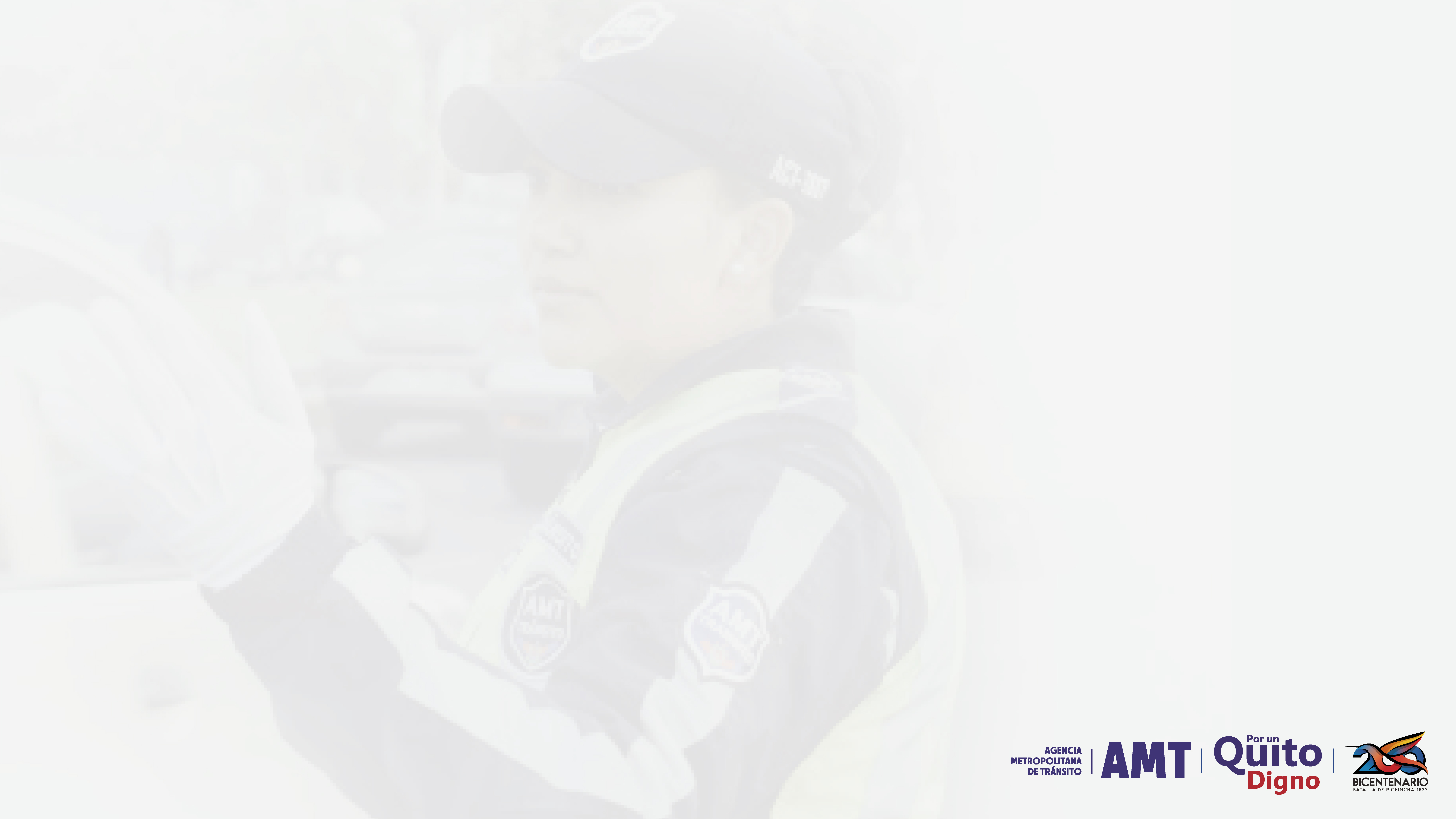 Soledad Benítez Burgos
Mi preocupación está en la calidad del servicio y la eficiencia, ¿será conveniente que el servicio sea provisto por un tercero o será mejor y más rentable que lo haga el municipio? 
Pregunta si se han acogido las recomendaciones de obligatorio cumplimiento realizadas por la Contraloría General del Estado, al alcalde y diferentes dependencias municipales. 
Si el municipio hubiera recibido la maquinaria y hubiera capacitado al personal como corresponde, no estaríamos con este problema. Recomienda que se reciba los equipos que son necesarios para la revisión y convierta parte del cuerpo de agentes en talento humano, para que el propio municipio realice la revisión vehicular.
En lugar de pagar sumas millonarias a una empresa para que contrate talento humano de forma temporal para hacer la revisión, el municipio podría apropiarse de este activo más valioso que es la gente y sumar el talento a sus propias filas, para formarlo de manera permanente para que el servicio sea cada vez mejor.
Solicita que en el plazo de 30 días la AMT y de pasajeros la EMMOP presenten un proyecto de viabilidad técnica, financiera y legal; para que, de ser el caso, potencie la infraestructura y capacidad técnica instalada y el municipio pueda asumir de forma directa y rápida la operación.
Respuesta
 
Los Agentes de Tránsito se rigen por el Código Orgánico de entidades de Seguridad Ciudadana y Orden Público, que ejecutan actividades de control.
 
Las empresas municipales deberán presentar el proyecto en el plazo establecido de los 30 días por el Concejo Metropolitano.
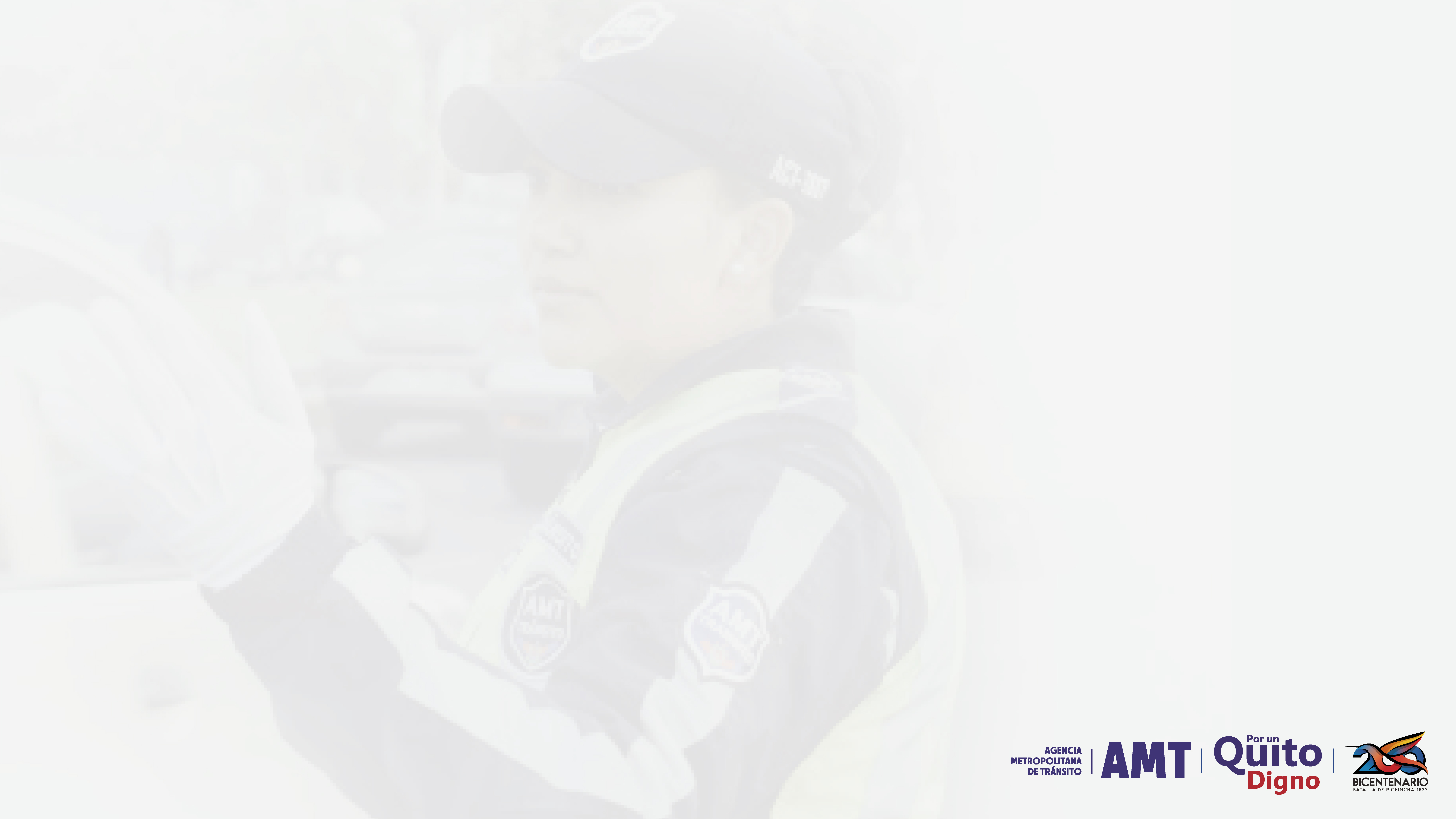 Luis Reina
Considera necesario analizar si es pertinente una derogatoria expresa para que permita esta implementación de la única revisión vehicular.
Respuesta
 
La Ley Orgánica de Transporte Terrestre Tránsito y Seguridad Vial en el artículo Art. 206.a Revisión técnica vehicular.- (Agregado por el Art. 136 de la Ley s/n R.O. 512-5S, 10-VIII-2021).- “Los vehículos que presten el servicio de transporte público y comercial, se sujetarán a una revisión técnica vehicular que será un requisito previo al otorgamiento de la matrícula respectiva”.
 
En este contexto la Secretaría de Movilidad y la Agencia Metropolitana de Tránsito, se encuentran elaborando el proyecto de Ordenanza.
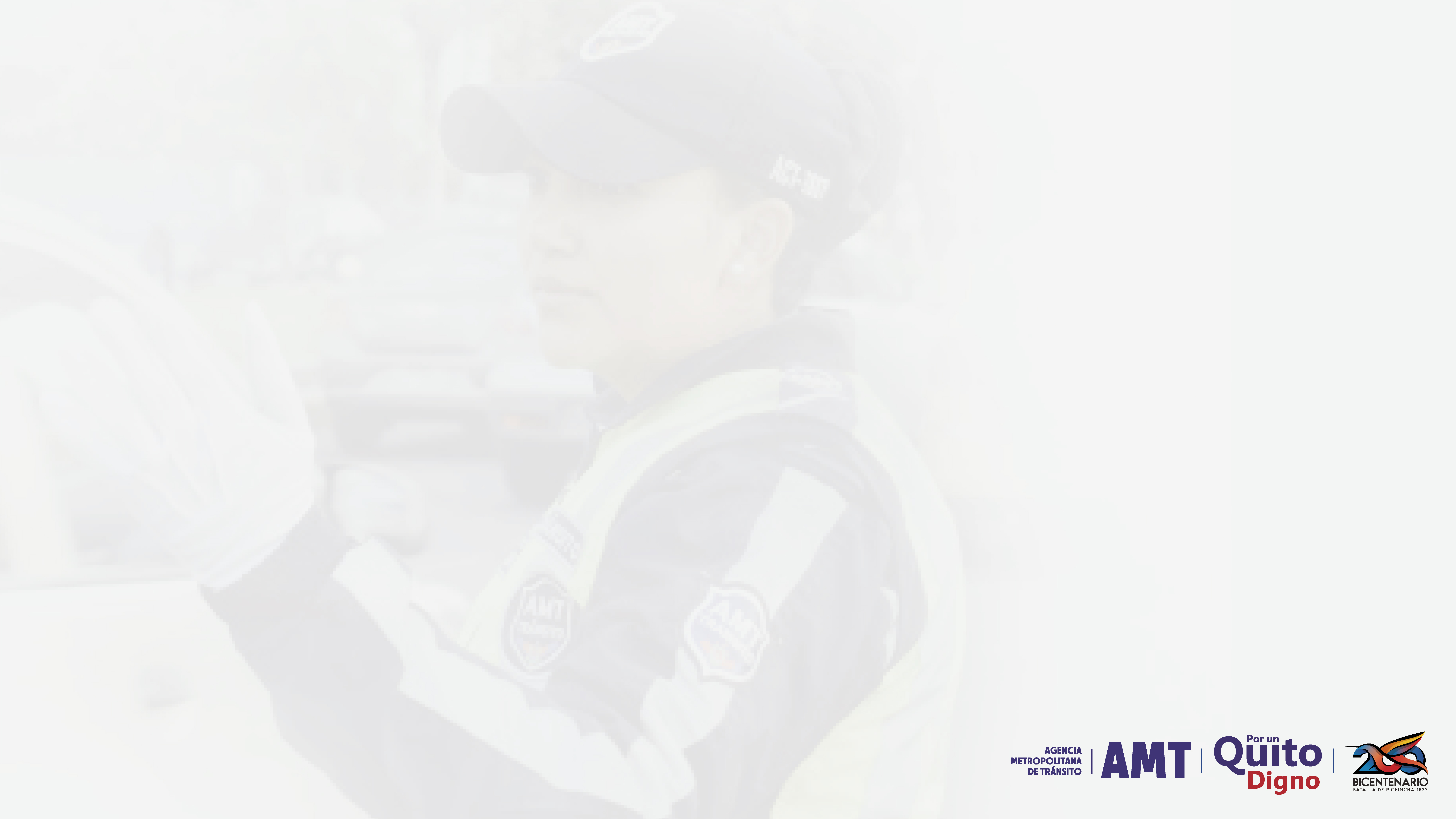 Mónica Sandoval
En el artículo único, letra a) hacer referencia a los vehículos nuevos adquiridos y matriculados por primera vez en el 2022. La revisión vehicular para los vehículos nuevos no se debería hacer, porque así lo establece la norma superior, de acuerdo a la ley orgánica; y no es, es el Art. 308 del reglamento de la ley orgánica. También es importante cumplir con lo establecido en la ordenanza 336; la misma que fue absorbida dentro del código municipal.
Respuesta
 
Se acoge la recomendación.
Marco Collaguazo
Sugiere que se cambie la exposición de motivos en el último párrafo donde se señala que la norma busca garantizar los derechos y la salud de los propietarios de los vehículos.
Estamos en proceso de contratación de las operadoras que van a realizar la revisión vehicular.
Respuesta
 
Se acoge la recomendación.
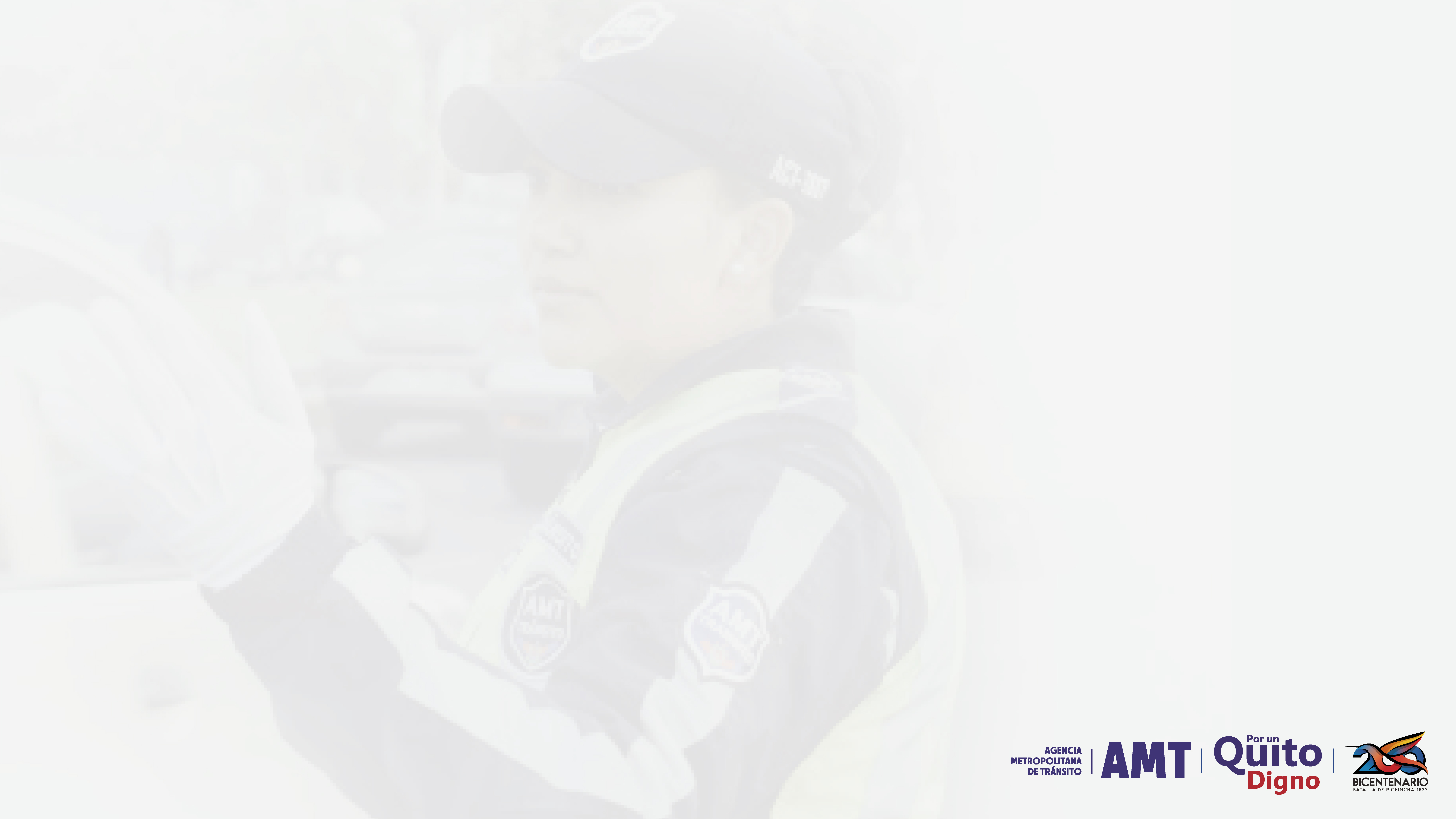 Marco Collaguazo
En la disposición transitoria innumerada, luego del artículo único, dice “[…]los propietarios de los vehículos en el DMQ”, ¿Qué tipo de vehículos?, ¿motorizados o no? Sugiere que se especifique que se trata de vehículos motorizados, inclusive que se cruce con el texto del Código Municipal porque ahí dice vehículos motorizados terrestres. ¿una bicicleta también es un vehículo?
Respuesta
 
Se acoge la recomendación.
Marco Collaguazo
En la disposición final, se dice que “(…)la presente ordenanza entrará en la vigencia a partir de su aprobación, luego de la aprobación del Concejo, pasa a sanción del Alcalde; por lo tanto, la ordenanza debe entrar en vigencia a partir de la sanción del Sr. Alcalde.
Respuesta
 
Se acoge la recomendación.
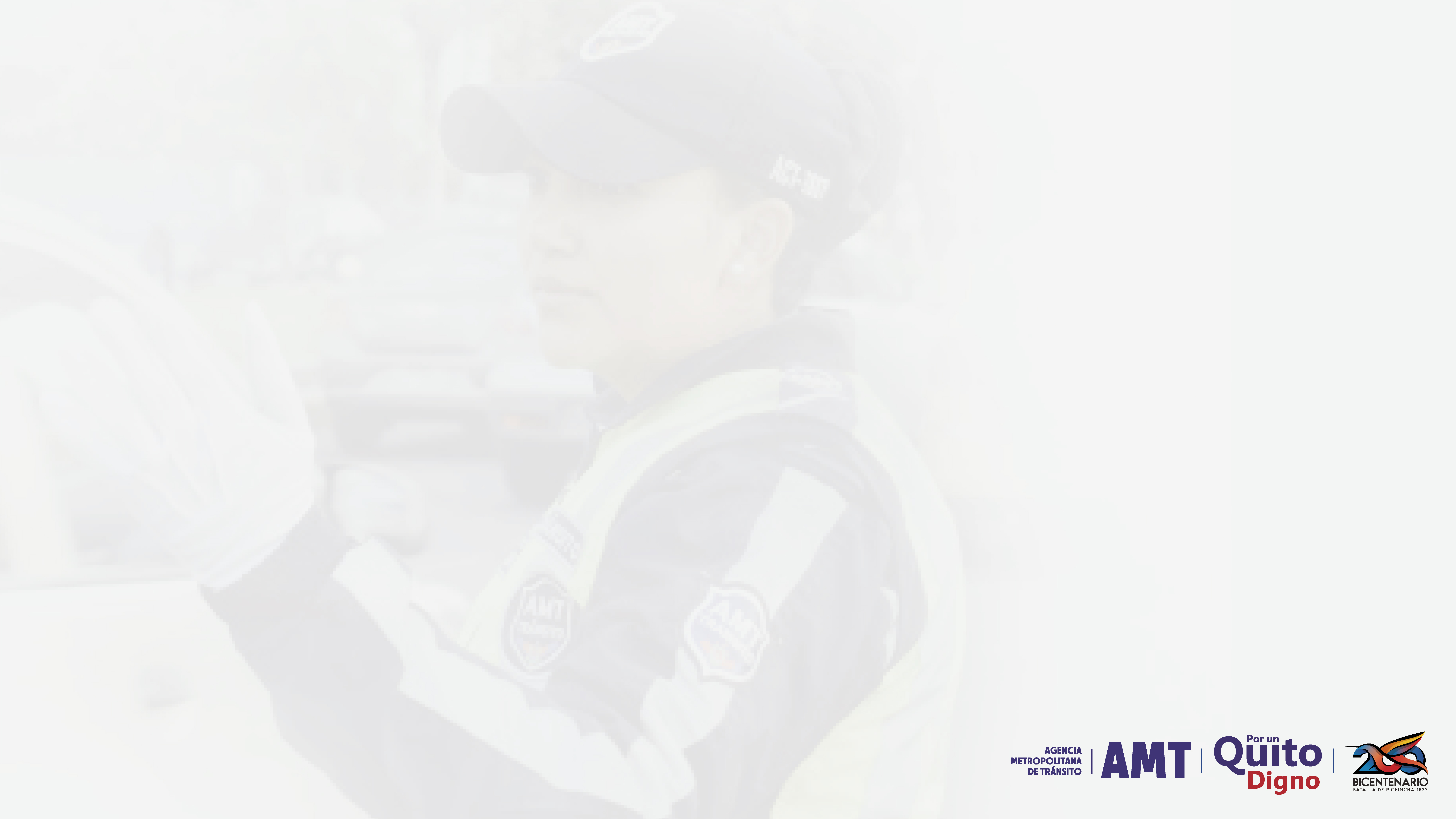 Luz Elena Coloma
Considera necesario tener una línea de tiempo concreta para saber cómo se va a resolver el tema de provisión de servicio, con la modalidad correcta.
Respuesta
 
La Agencia Metropolitana de Tránsito,  se encuentra en la etapa preparatoria del modelo de gestión para operación de los centros del revisión vehicular.
Luz Elena Coloma
Consulta, si el valor que está en el presupuesto de la AMT va a determinar acciones; ¿se va a asignar recursos para la operación?, se va a contratar los centros de revisión vehicular, quisiera entender a que se destina.
Respuesta
 
De la asignación histórica de 8 millones, se sacó 1’188.000 para el nuevo proyecto porque se tenía pensado realizar la liquidación de los convenios e iniciar un nuevo proyecto en septiembre de 2022. El nuevo director que ingresa en octubre de 2021 desecha el proyecto y solicita la inclusión de este monto nuevamente en el valor histórico de RTV (8 millones).
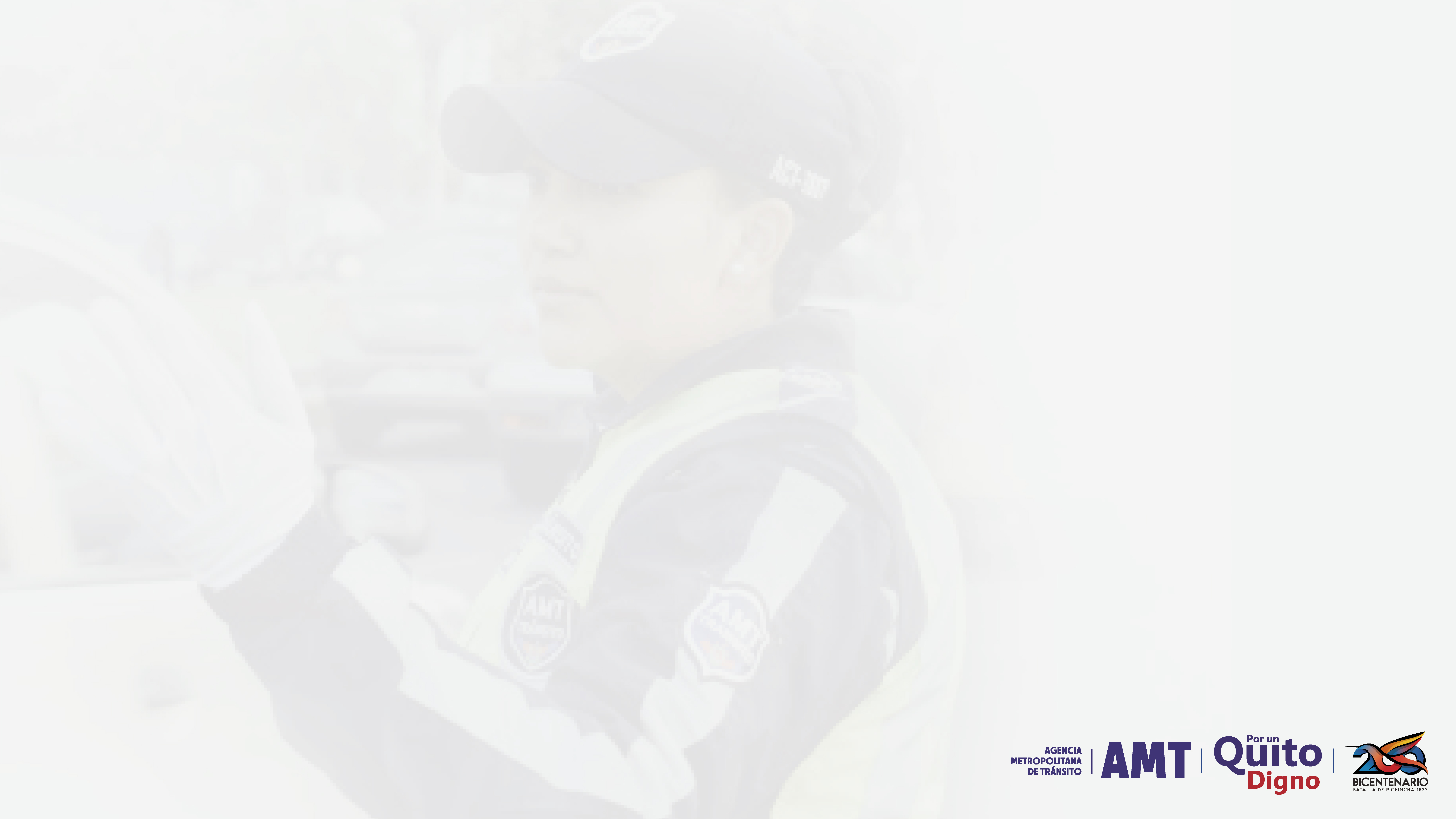 Luz Elena Coloma
Consulta si los contratos que se mantiene con las empresas privadas, serán suficientes para realizar la revisión vehicular por parte del municipio a mitad del año.
Respuesta
En la siguiente tabla se muestra la cantidad estimada de vehículos que se revisarán de acuerdo a la Calendarización Excepcional aprobada mediante RESOLUCIÓN No. 001-DIR-2022-ANT
En la siguiente tabla se muestra la capacidad del número de revisiones vehiculares de las 20 líneas;  los centros operaban en el horario de 8:00 a 17:00 y sábado 8:00 a 12:00, por lo tanto la capacidad anual era de 846.720 revisiones y semestral de 423.360 revisiones.
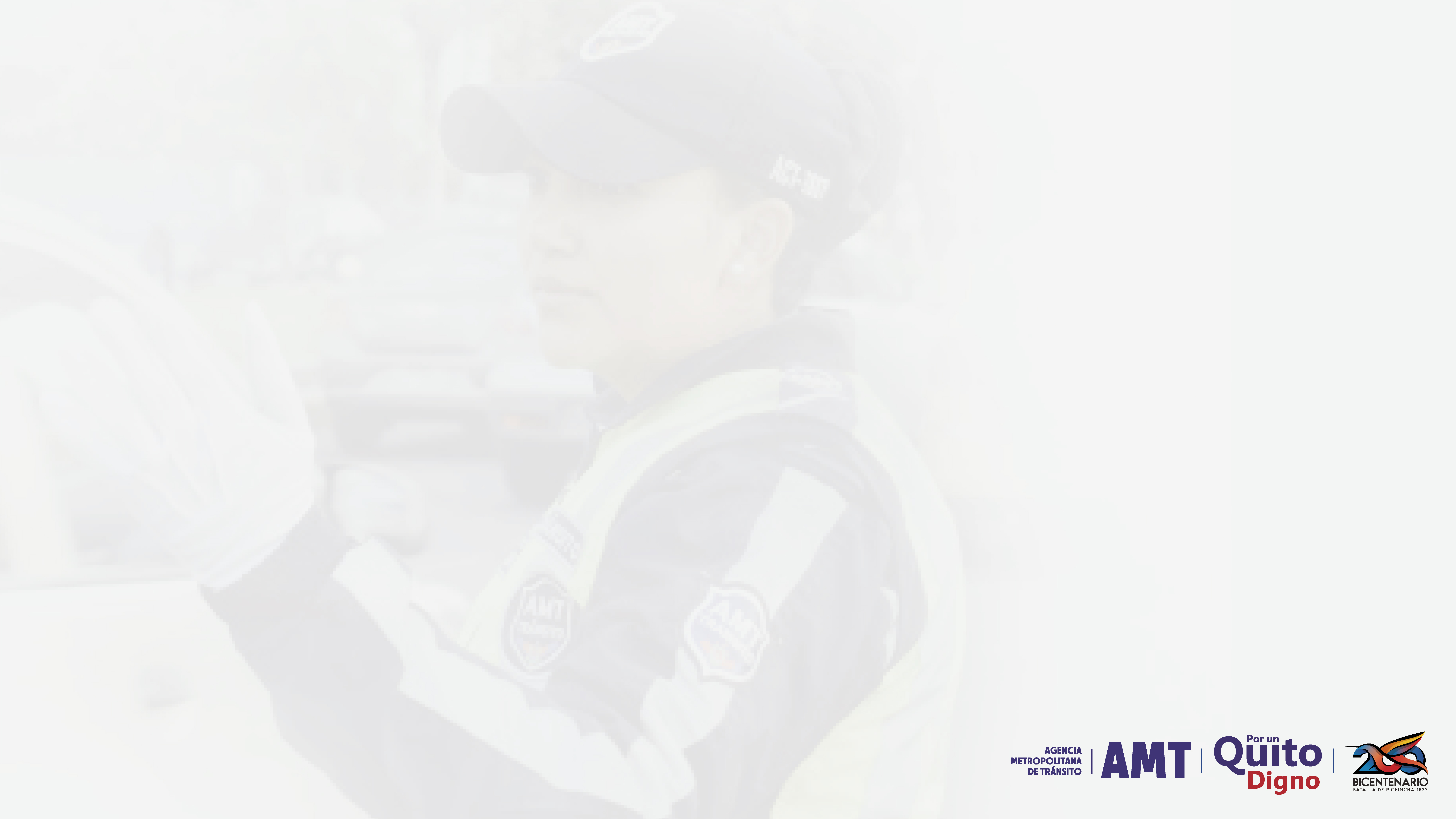 Luz Elena Coloma
Consulta si los contratos que se mantiene con las empresas privadas, serán suficientes para realizar la revisión vehicular por parte del municipio a mitad del año.
En la siguiente tabla se muestra la capacidad del número de revisiones vehiculares de las 20 líneas;  los centros operarán en el horario extendido de 7:00 a 19:00 y sábado 8:00 a 17:00, por lo tanto la capacidad será de 1.175.040 revisiones y semestral de 587.520 revisiones.
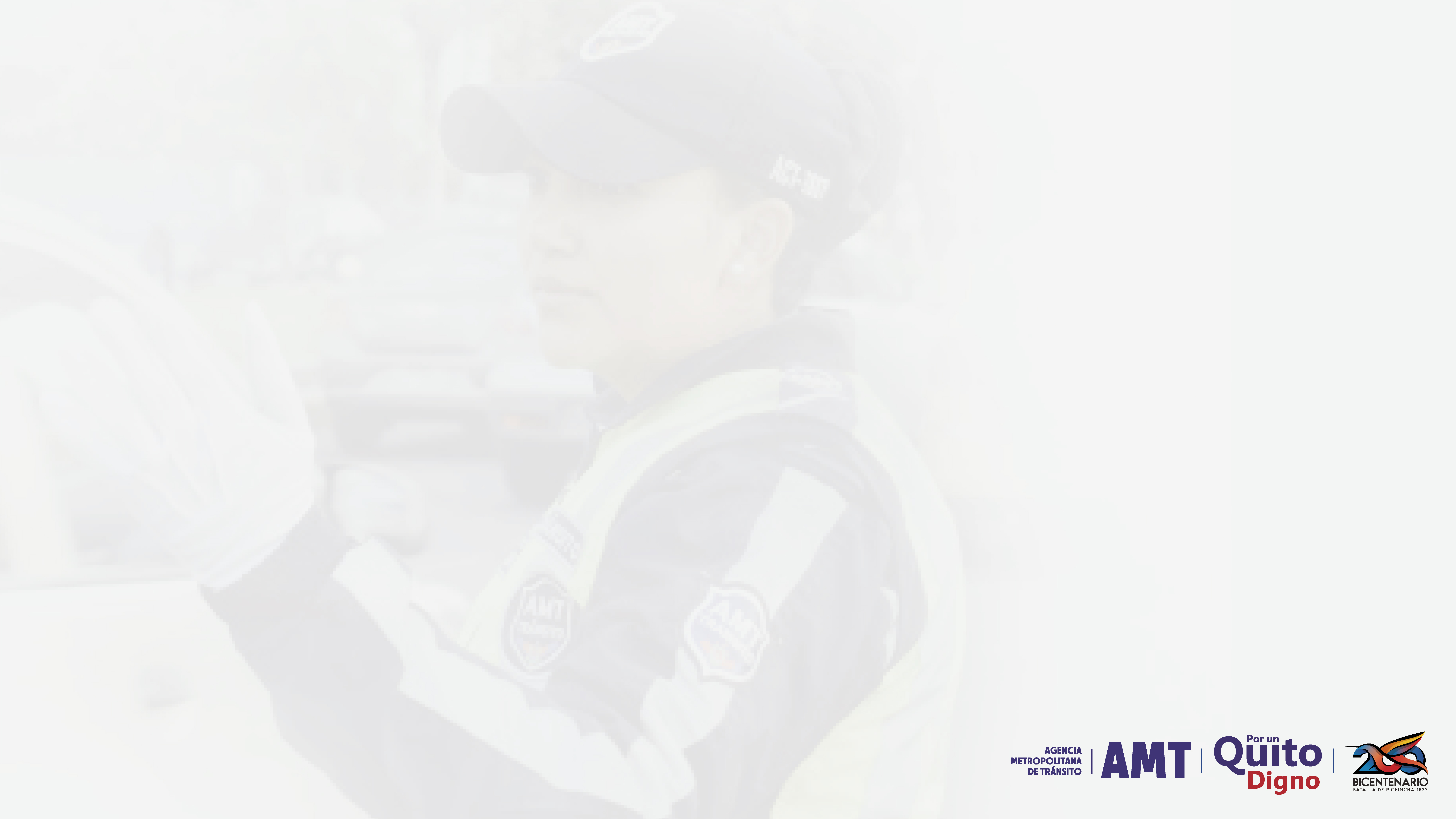 Brith Catherine Vaca Chicaiza
“PRIMERO. -Se plantea las siguientes modificaciones en la parte considerativa del proyecto de ordenanza metropolitana de esta forma:
1.1.-Se deben eliminar los artículos 389 y 394 de la Constitución de la República del Ecuador por no corresponder al tema que desarrollo el proyecto de ordenanza metropolitana.
1.2.-Se debe eliminar el literal f) del artículo 55 del Código Orgánico de Organización Territorial, Autonomía y Descentralización, por cuanto ya está transcrito el literal q) del
artículo 84 ibidem.
1.3.-Eliminar los literales c), d), m) y p) del artículo 30.5 Ley Orgánica de Transporte Terrestre, Tránsito y Seguridad Vial para mantener exclusivamente el literal j)
1.4.-Redactar “Que, el último inciso del artículo 160 del Reglamento General para la aplicación de la Ley Orgánica de Transporte Terrestre, Tránsito y Seguridad Vial (…)”.
1.5.- Agregar las palabras “Que, el primer inciso del” en los considerados que se refieren a los artículos 307 y 308 del Reglamento General para la aplicación de la Ley Orgánica de Transporte Terrestre, Tránsito y Seguridad Vial, así como artículo 1568 del Código Municipal para el Distrito Metropolitano de Quito”.
Respuesta
 
Se acoge lo dispuesto en los literales 1.1, 1.2, 1.3, 1.4
En el 1.5 se acoge lo agregado al artículo 307 del RLTTTSV; respecto al 308 no procede por cuanto el inciso primero requiere de una exposición de motivos específica para reformar el artículo 3049. Se agrega lo requerido a partir del segundo inciso.
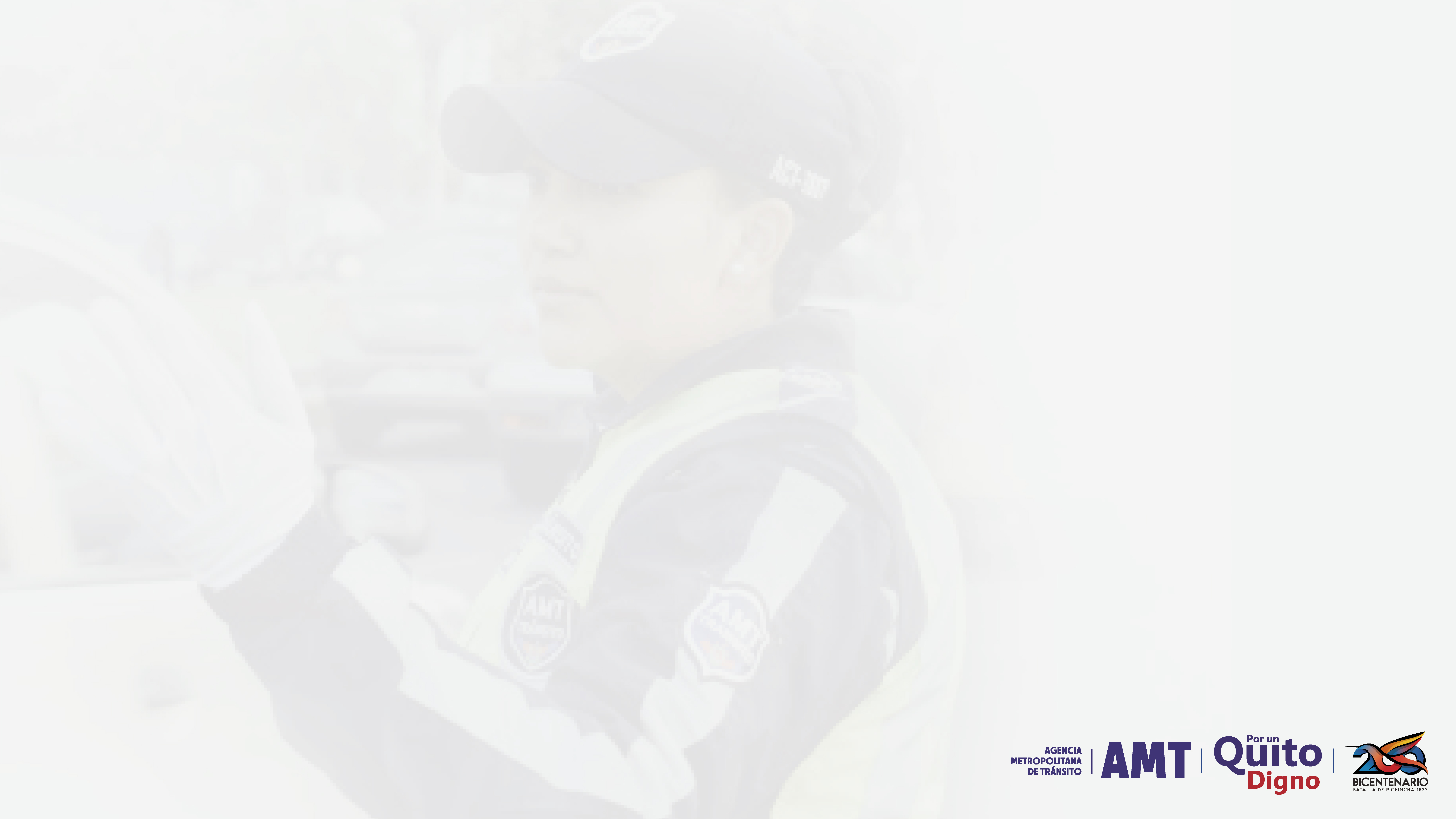 Brith Catherine Vaca Chicaiza
SEGUNDO. -Se propone reemplazar el título del proyecto de ordenanza metropolitana por el siguiente:
“Proyecto de Ordenanza Metropolitana que incorpora las Disposiciones Transitorias en el Código Municipal para el Distrito Metropolitano de Quito para el servicio público de revisión técnica vehícular correspondiente al período del año 2022 en el Distrito Metropolitano de Quito”.
Respuesta
 
Se acoge la recomendación.
Brith Catherine Vaca Chicaiza
“TERCERO. -En el párrafo de fundamento jurídico previo a la expedición del proyecto de ordenanza metropolitana reformatoria sugiero se considere el siguiente texto:
“En ejercicio de las atribuciones que confieren el primer inciso del artículo 240 de la Constitución de la República del Ecuador, el literal a) artículo 87 y el primer inciso del  artículo 322 del Código Orgánico de Organización Territorial, Autonomía y Descentralización; y, el artículo 8 de la Ley Orgánica de Régimen para el Distrito Metropolitano de Quito.”
Respuesta
 
Se acoge la recomendación.
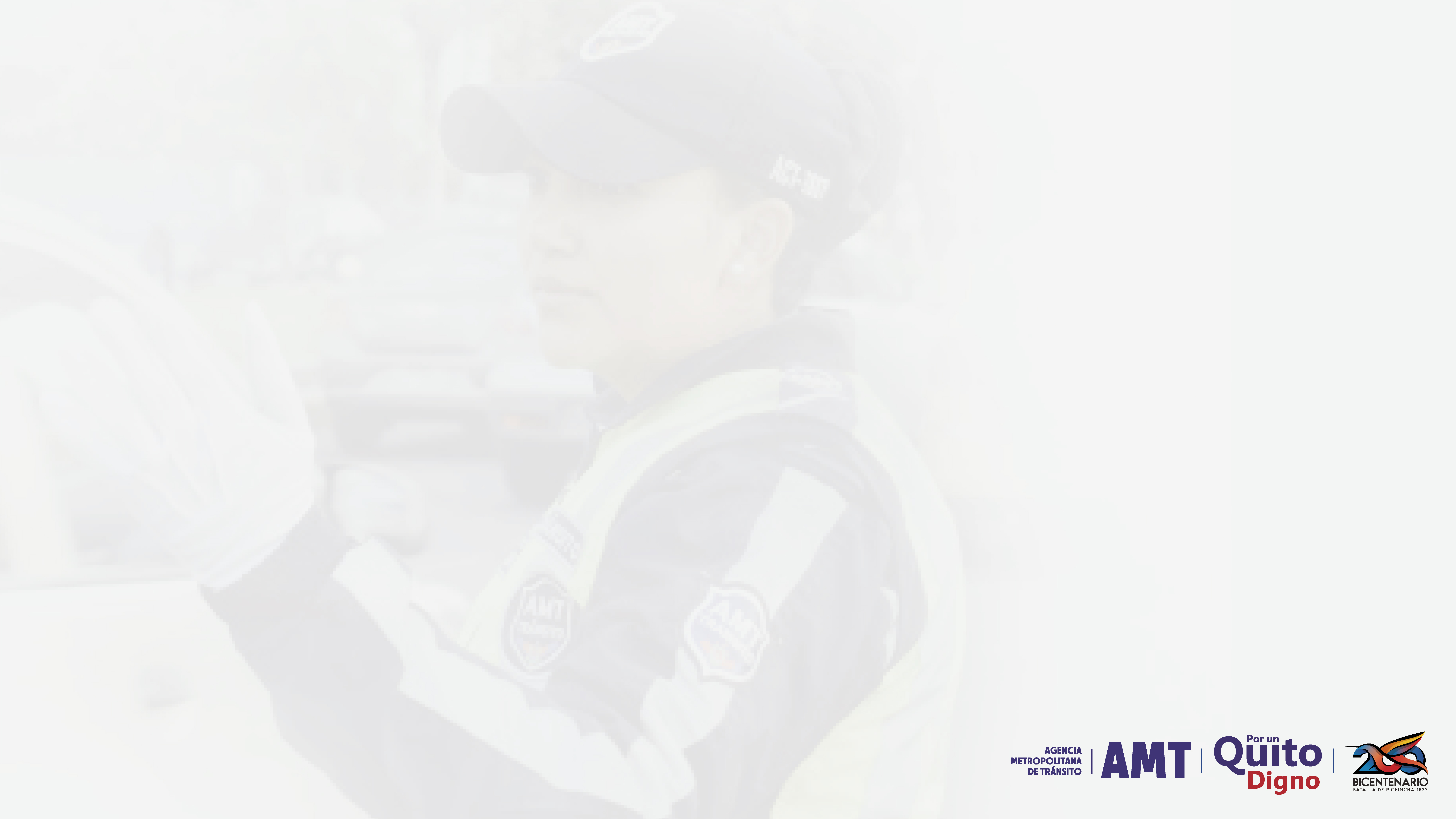 Brith Catherine Vaca Chicaiza
“CUARTO. -Propongo se mejore la redacción del artículo único contenido en el proyecto de ordenanza metropolitana de la siguiente forma:
“Artículo único. -Incorpórese en el Código Municipal para el Distrito Metropolitano de Quito, las siguientes disposiciones transitorias para la revisión técnica vehicular en el período del año 2022, al tenor del siguiente texto:”
Respuesta
 
Se acoge la recomendación.
Brith Catherine Vaca Chicaiza
“QUINTO. – Por redacción legislativa es preciso que en todo el texto del proyecto de ordenanza metropolitana se escriba el nombre Agencia Nacional de Regulación y Control del Transporte Terrestre, Tránsito y Seguridad Vial cada vez que se haga referencia a la institución pública cuyas siglas son A.N.T”.
Respuesta
 
Se acoge la recomendación.
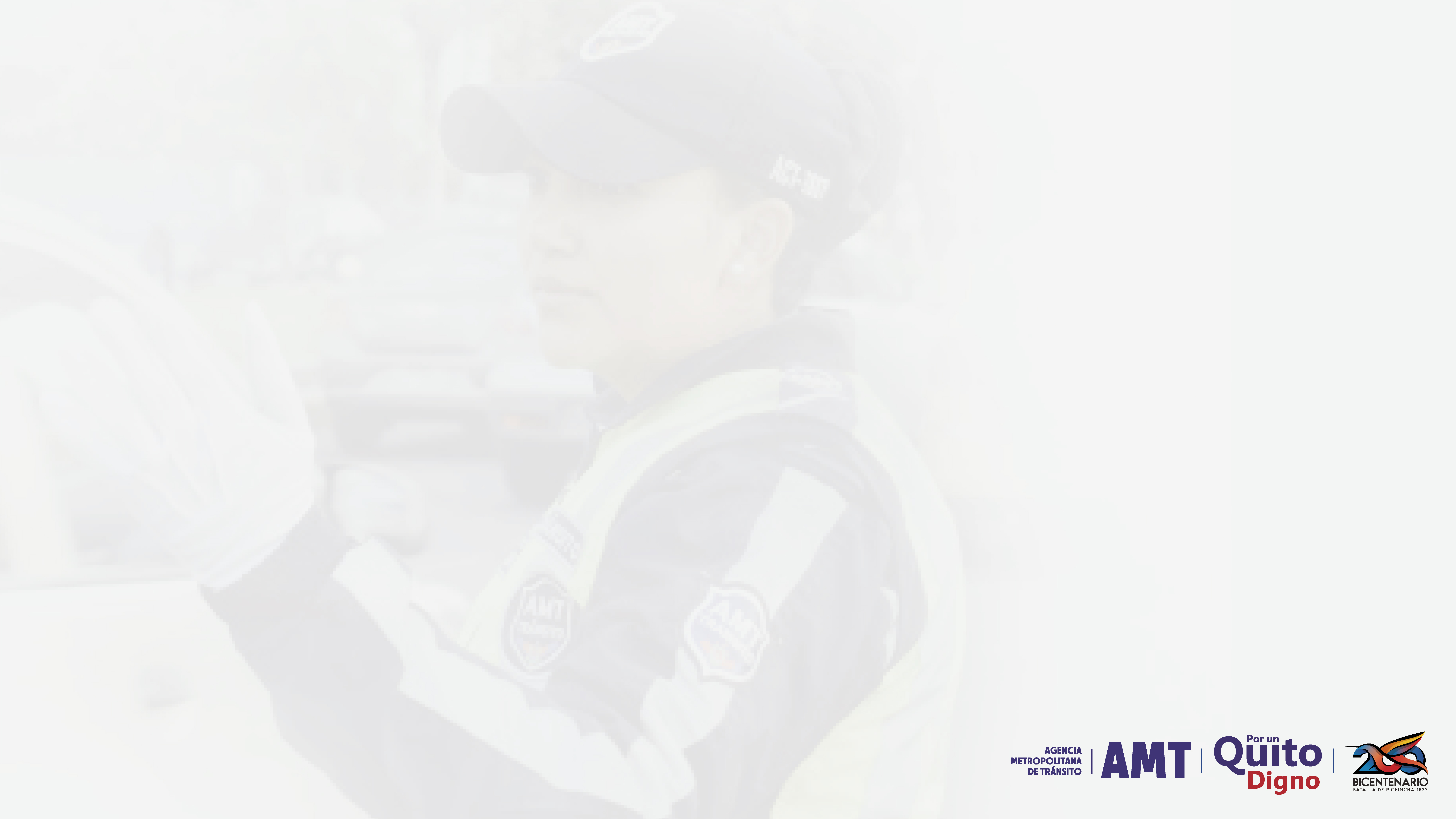 Brith Catherine Vaca Chicaiza
“SEXTO. - Se debe modificar el texto de la disposición planteada para que de acuerdo a la técnica legislativa sea transitoria caso contrario como está redactada es un formato de disposición general, por lo que se propone lo siguiente:
 “Disposición Transitoria xx. – Los propietarios de vehículos en el Distrito Metropolitano de Quito, desde la vigencia de la presente ordenanza metropolitana hasta el 31 de diciembre del año 2021, cumplirán con el proceso de revisión técnica y matriculación vehícular conforme los siguientes lineamientos: (…)”
Respuesta
 
Se acoge la recomendación.
Brith Catherine Vaca Chicaiza
“SÉPTIMO. - Se debe suprimir el texto del literal a) de la Disposición Transitoria XX del proyecto de ordenanza metropolitana”.
Respuesta
 
La Resolución 001-DIR-2022-ANT en el artículo 2 incorpora en la Resolución No. 008-DIR-2017-ANT la disposición transitoria DÉCIMA que autoriza al Municipio de Quito, regular sobre: “ a) automotores adquiridos y matriculados por primera vez en el año 2022.”; en este contexto y con el propósito de cumplir con lo establecido en el RLOTTTSV en el artículo 308, segundo inciso; la presente propuesta de ordenanza establece: 
 
Los vehículos nuevos, adquiridos y matriculados por primera vez en el año 2022, estarán exonerados de la Revisión Técnica Vehicular, de acuerdo a lo estipulado en el segundo inciso del artículo 308 del Reglamento a la Ley Orgánica de Transporte Terrestre, Tránsito y Seguridad Vial.
Por lo expuesto, no es posible suprimir este literal por cuanto es uno de los objetos del proyecto de esta Ordenanza.
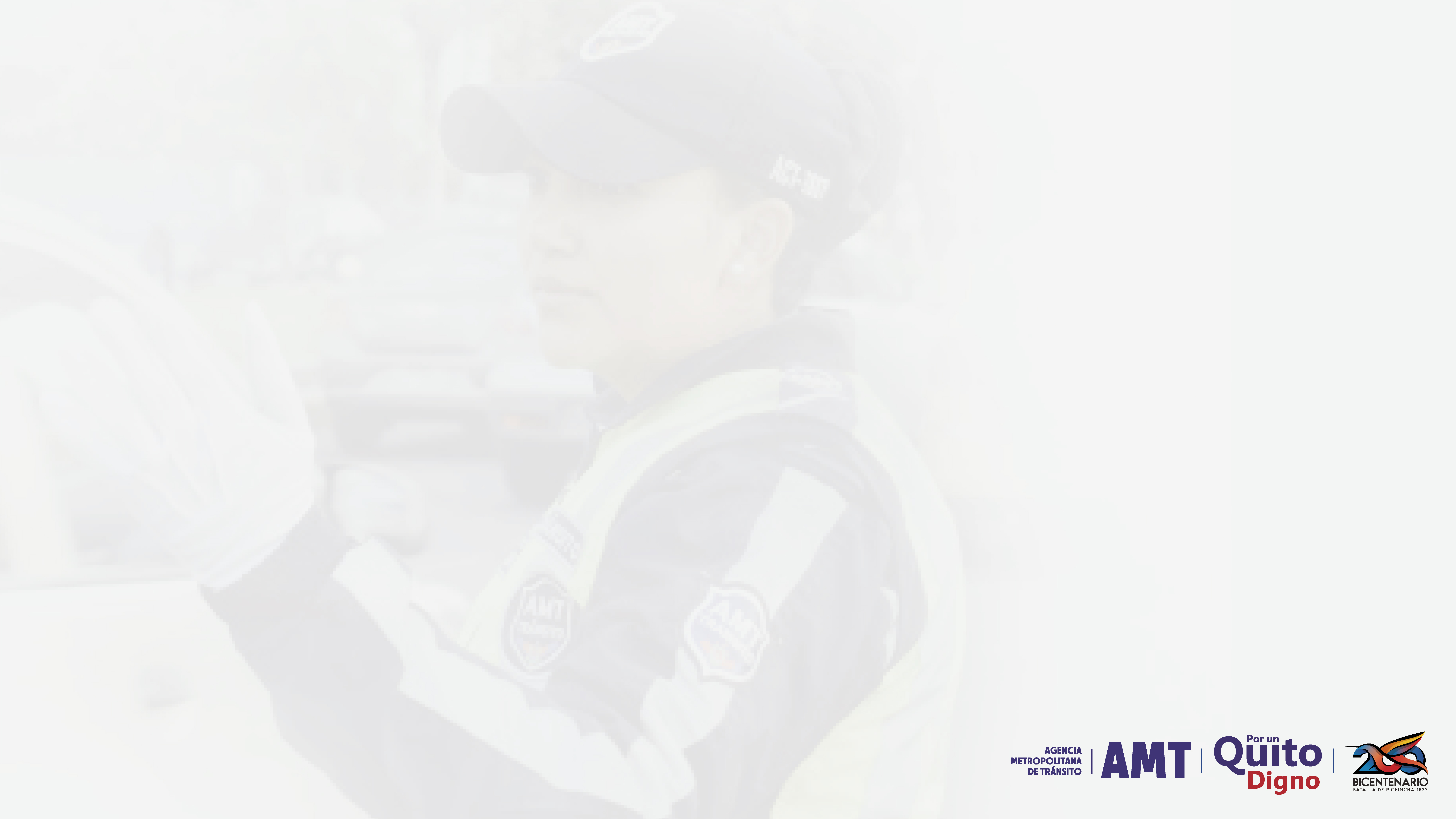 Brith Catherine Vaca Chicaiza
“OCTAVO. - Se sugiere separar en dos disposiciones transitorias más los incisos penúltimo y último de la disposición transitoria originaria del proyecto de ordenanza metropolitana en la siguiente manera:
“Disposición Transitoria xxx. – En el plazo de treinta (30) días contados desde la sanción de la presente ordenanza metropolitana, La Agencia Metropolitana de Control de Transporte Terrestre, Tránsito y Seguridad Vial-AMT deberá adecuar el sistema informático para evitar la generación de multas o recargos derivados de la recalendarización emitida por la Agencia Nacional de Regulación y Control del Transporte Terrestre, Tránsito y Seguridad Vial (ANT) dentro del Distrito Metropolitano de Quito y demás territorio nacional, a fin de contener el impacto de la afectación a los propietarios de los vehículos.”
“Disposición Transitoria xxxx. – En el plazo de quince (15) días contados desde la sanción de la presente ordenanza metropolitana, la Secretaría Metropolitana de Comunicación, en coordinación con la Agencia Metropolitana de Control de Transporte Terrestre, Tránsito y Seguridad Vial-AMT, diseñará e implementará una campaña de difusión dirigida a la ciudadanía y a los agentes civiles de tránsito del Distrito Metropolitano de Quito que durará hasta el 31 de diciembre de 2022, que comunique de manera clara y sencilla, el contenido de esta ordenanza metropolitana, así como el procedimiento correspondiente que se debe cumplir para realizar la matriculación vehicular dentro del período de este año 2022”.
Respuesta
 
Se acoge la recomendación.
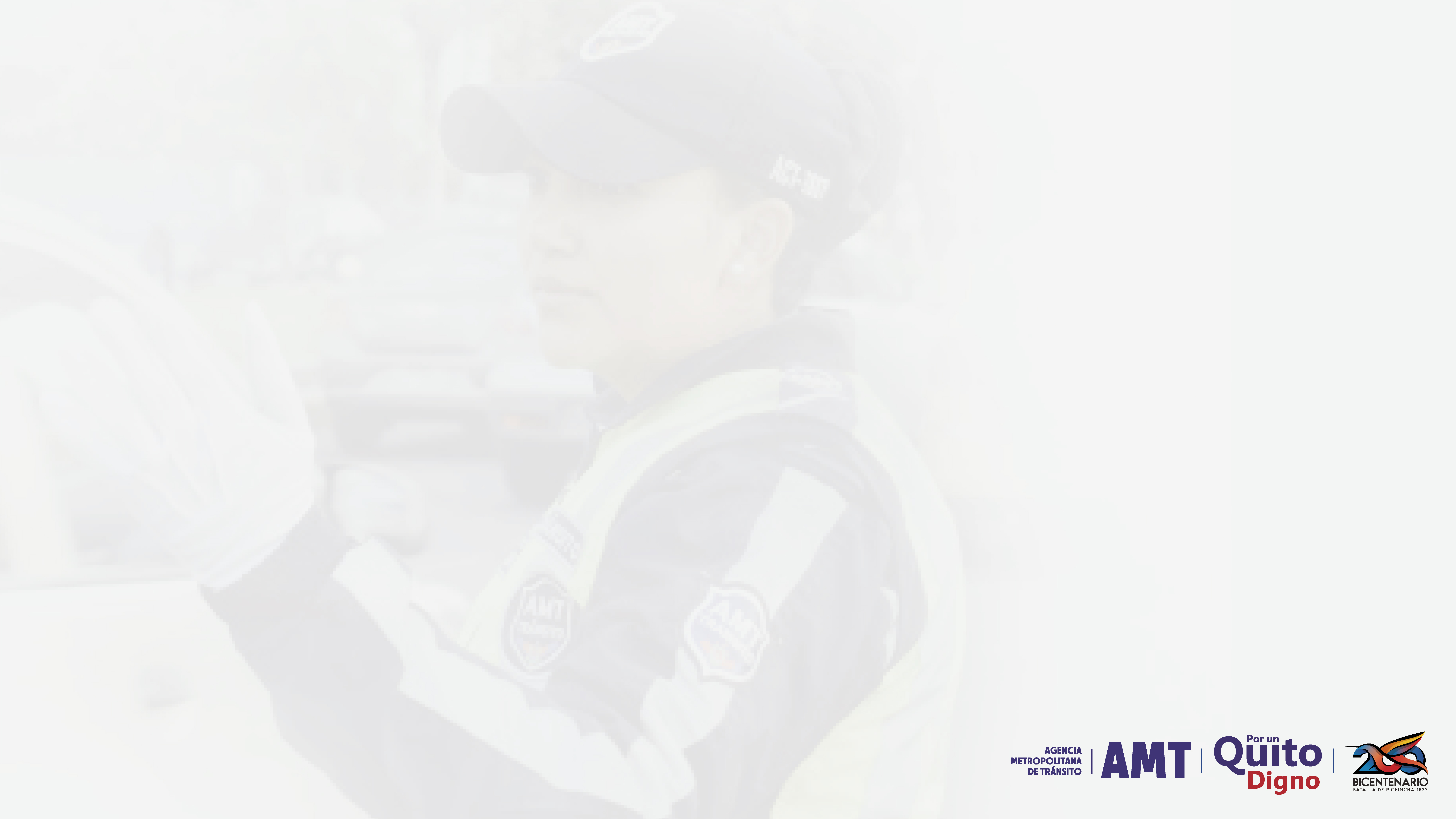 Brith Catherine Vaca Chicaiza
“NOVENO. -Se propone incluir como última disposición transitoria del proyecto de ordenanza metropolitana una que disponga:
“Disposición Transitoria xxxxx. – En el plazo de noventa (90) días contados desde la sanción de la presente ordenanza metropolitana, la Agencia Metropolitana de Control de Transporte Terrestre, Tránsito y Seguridad Vial-AMT, debe cumplir con las observaciones emitidas por la Contraloría General del Estado mediante Informe DPPCH-0015-2020 producto del examen especial realizado a los contratos para el funcionamiento de los centros de revisión técnica vehícular (CRTV).”.
Respuesta
 
La Agencia Metropolitana de Tránsito se encuentra ejecutando las acciones con el fin de cumplir con las recomendaciones del  Informe DPPCH-0015-2020.
Brith Catherine Vaca Chicaiza
“DÉCIMO. -Se plantea reemplazar por el siguiente texto, la disposición final del proyecto de ordenanza metropolitana: 
Disposición final. –La presente ordenanza metropolitana entrará en vigencia a partir de su sanción sin perjuicio de su publicación en la Gaceta Oficial, en la página web institucional y en el Registro Oficial”.
Respuesta
 
Se acoge la recomendación.
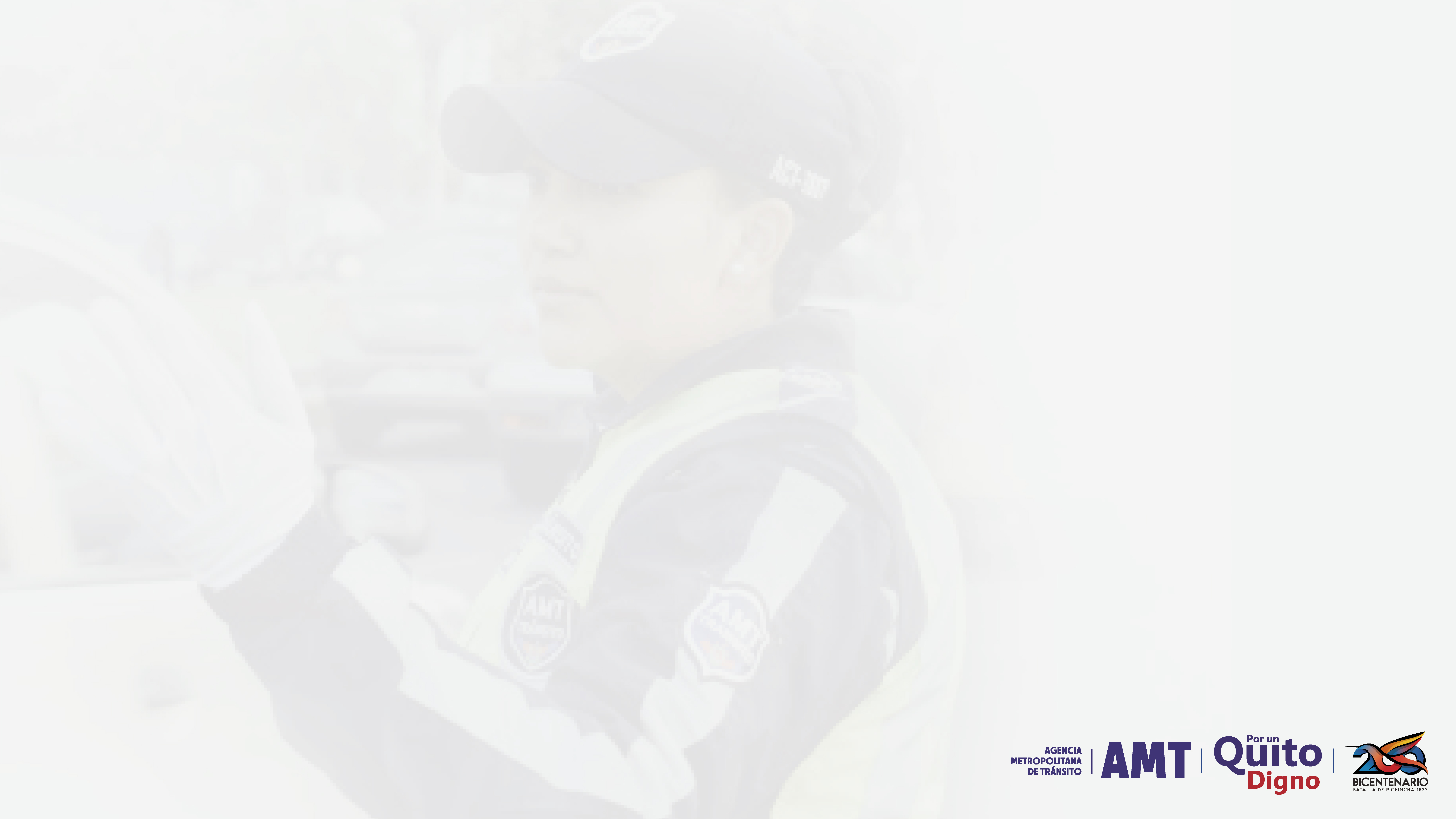 Informe DPPCH-0015-2020, se realizó el Examen Especial
Mediante el Informe DPPCH-0015-2020, se realizó el Examen Especial a la ejecución de los convenios y contratos para el servicio de Revisión Técnica Vehicular con las empresas Consorcio ITLS y Danton S. A. en el MUNICIPIO DEL DISTRITO METROPOLITANO DE QUITO y entidades relacionadas, por el período comprendido entre el 1 de enero de 2015 y el 31 de enero de 2020, en cual se emitieron las siguientes recomendaciones:
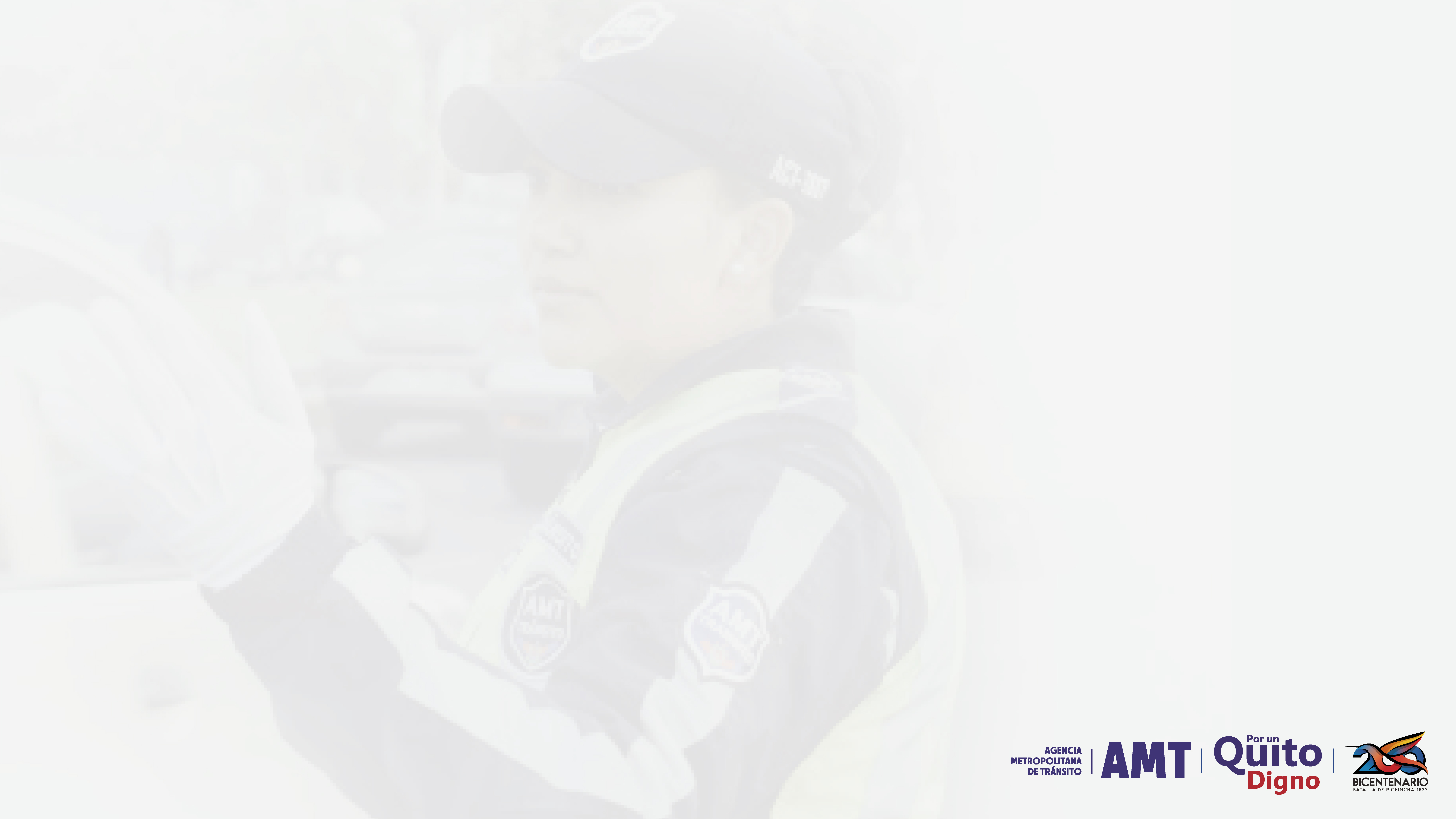 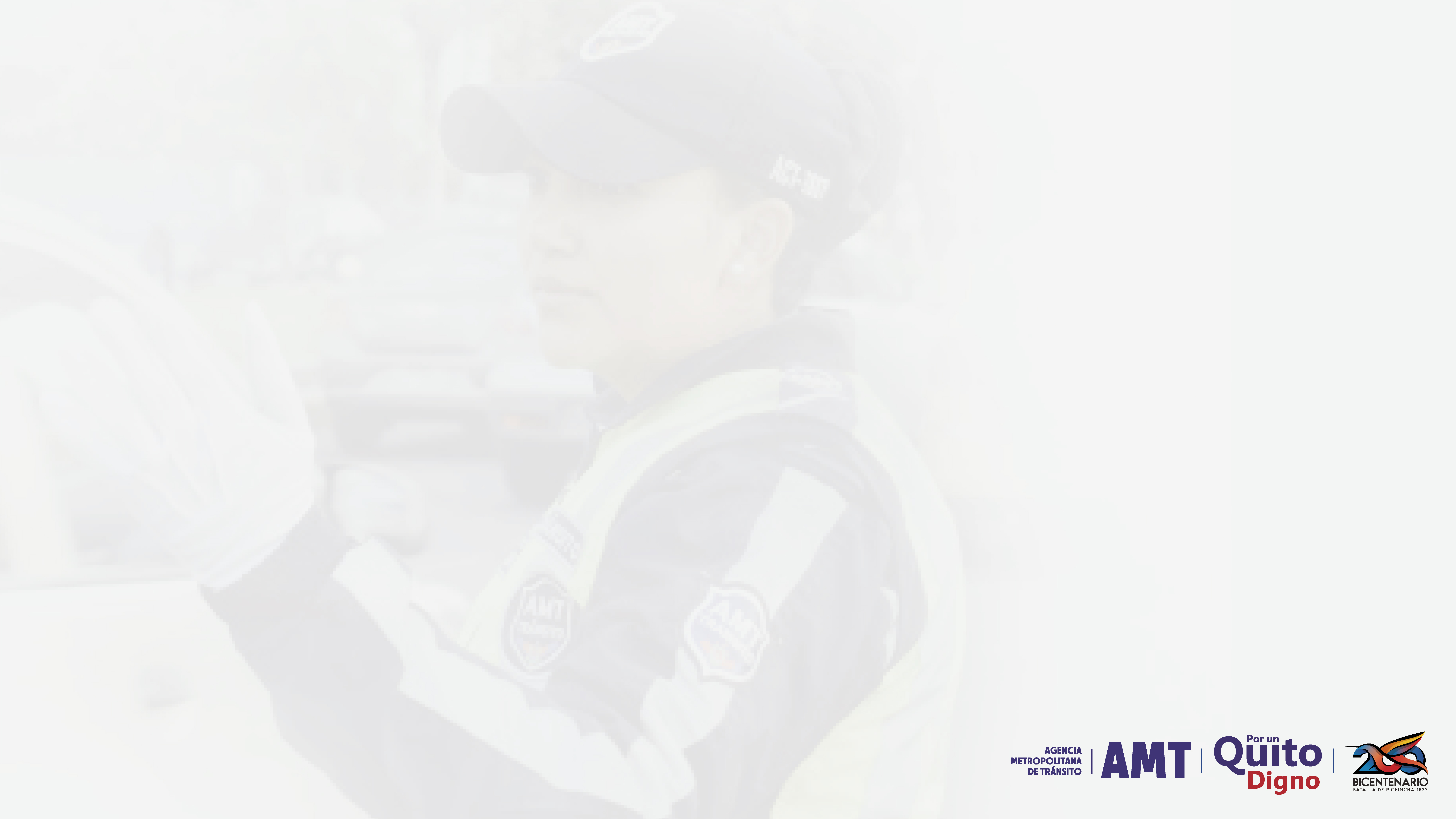 Pregunta si se han acogido las recomendaciones de obligatorio cumplimiento realizadas por la Contraloría General del Estado, al alcalde y diferentes dependencias municipales.
Mediante el Informe DPPCH-0015-2020, se realizó el Examen Especial a la ejecución de los convenios y contratos para el servicio de Revisión Técnica Vehicular con las empresas Consorcio ITLS y Danton S. A. en el MUNICIPIO DEL DISTRITO METROPOLITANO DE QUITO y entidades relacionadas, por el período comprendido entre el 1 de enero de 2015 y el 31 de enero de 2020, en cual se emitieron las siguientes recomendaciones:
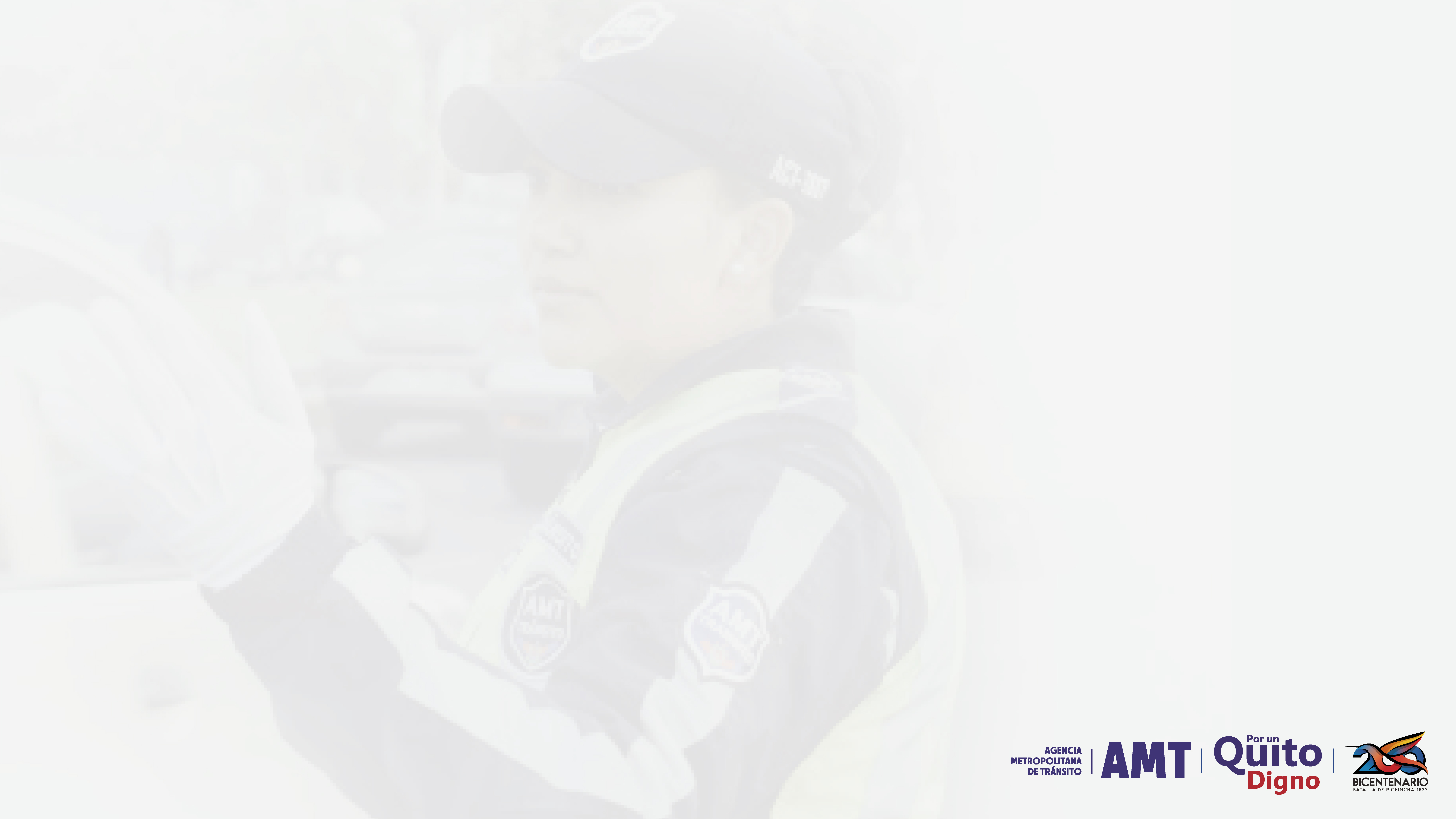 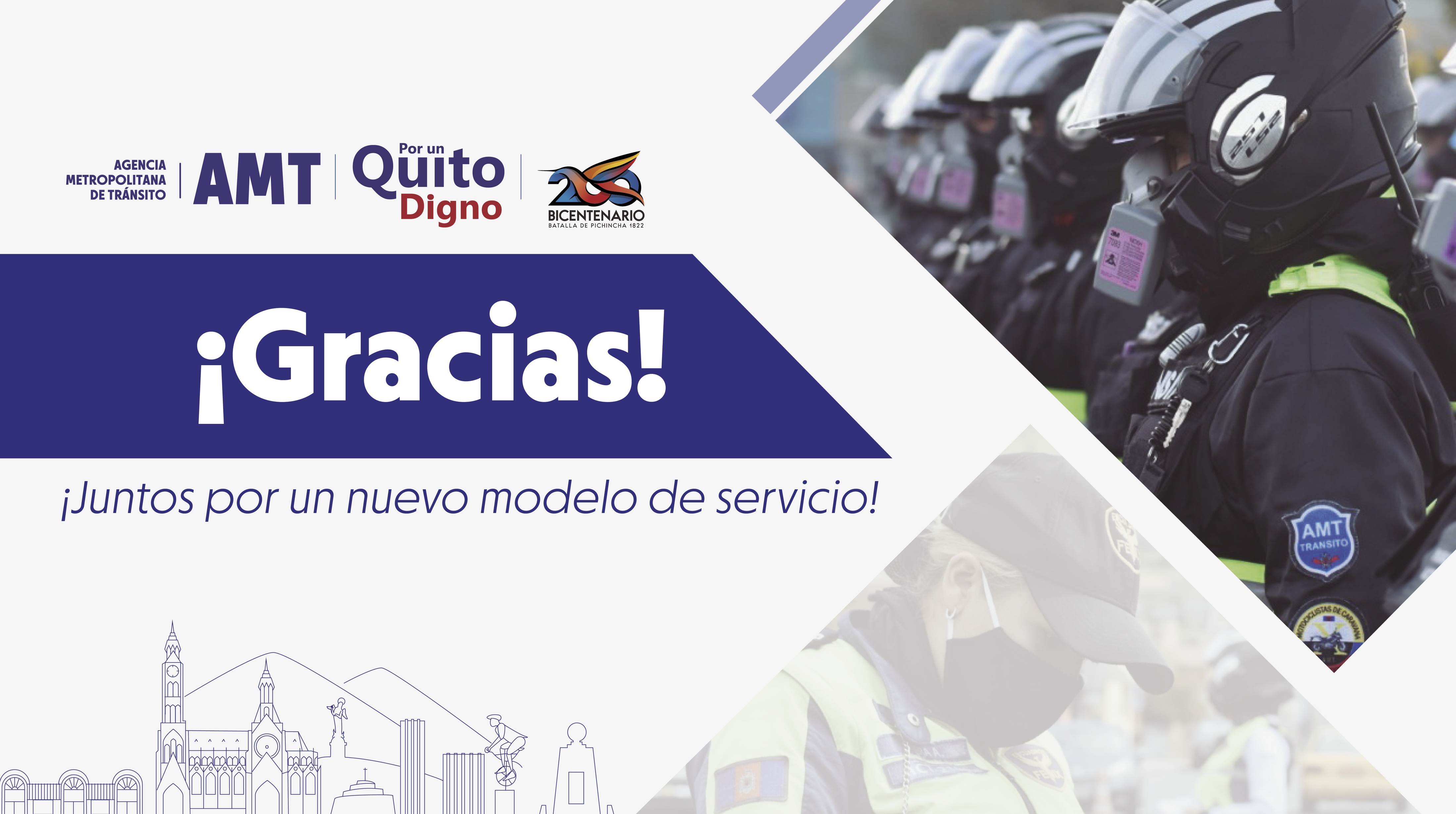